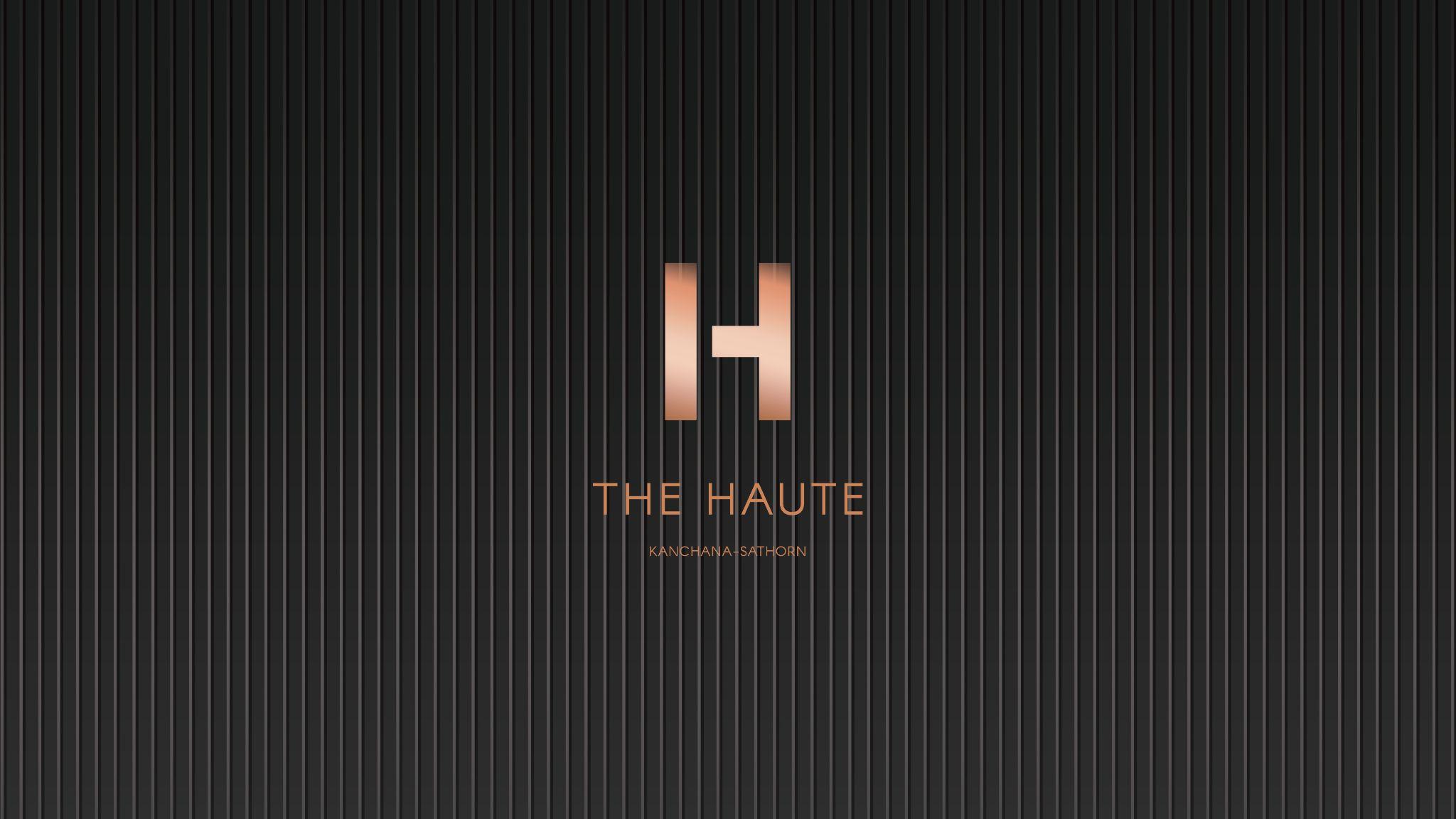 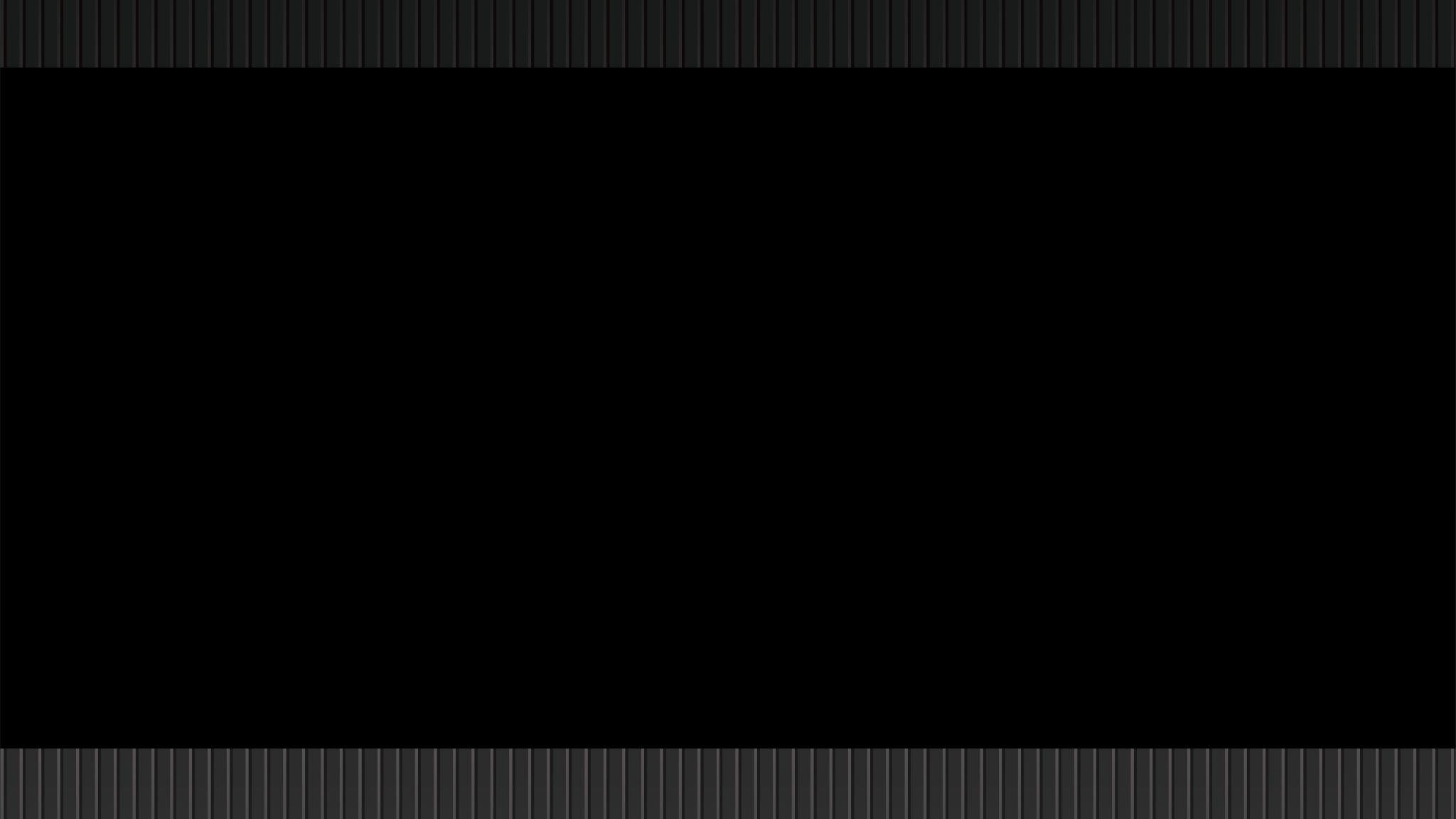 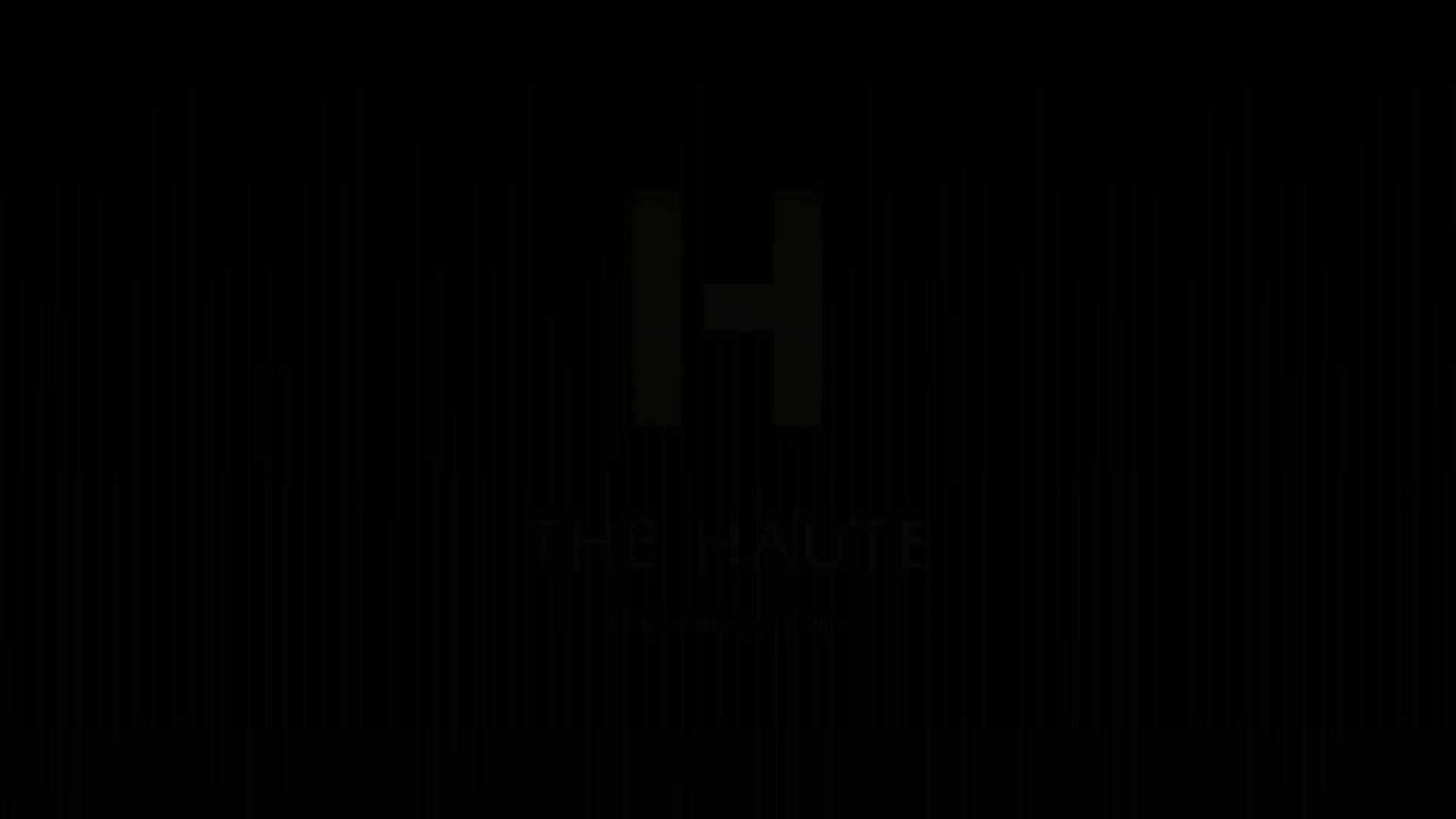 [Speaker Notes: VIDEO]
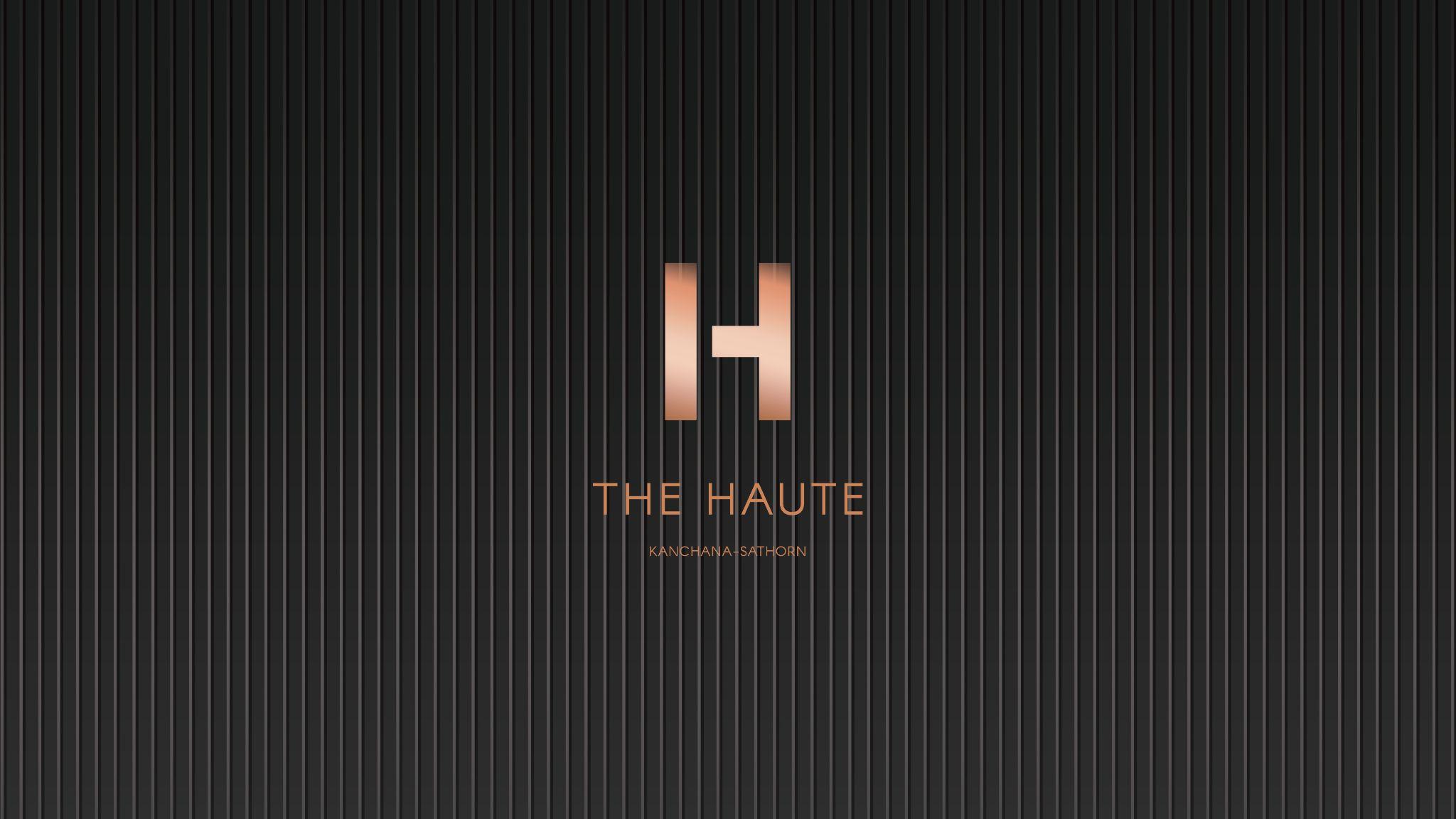 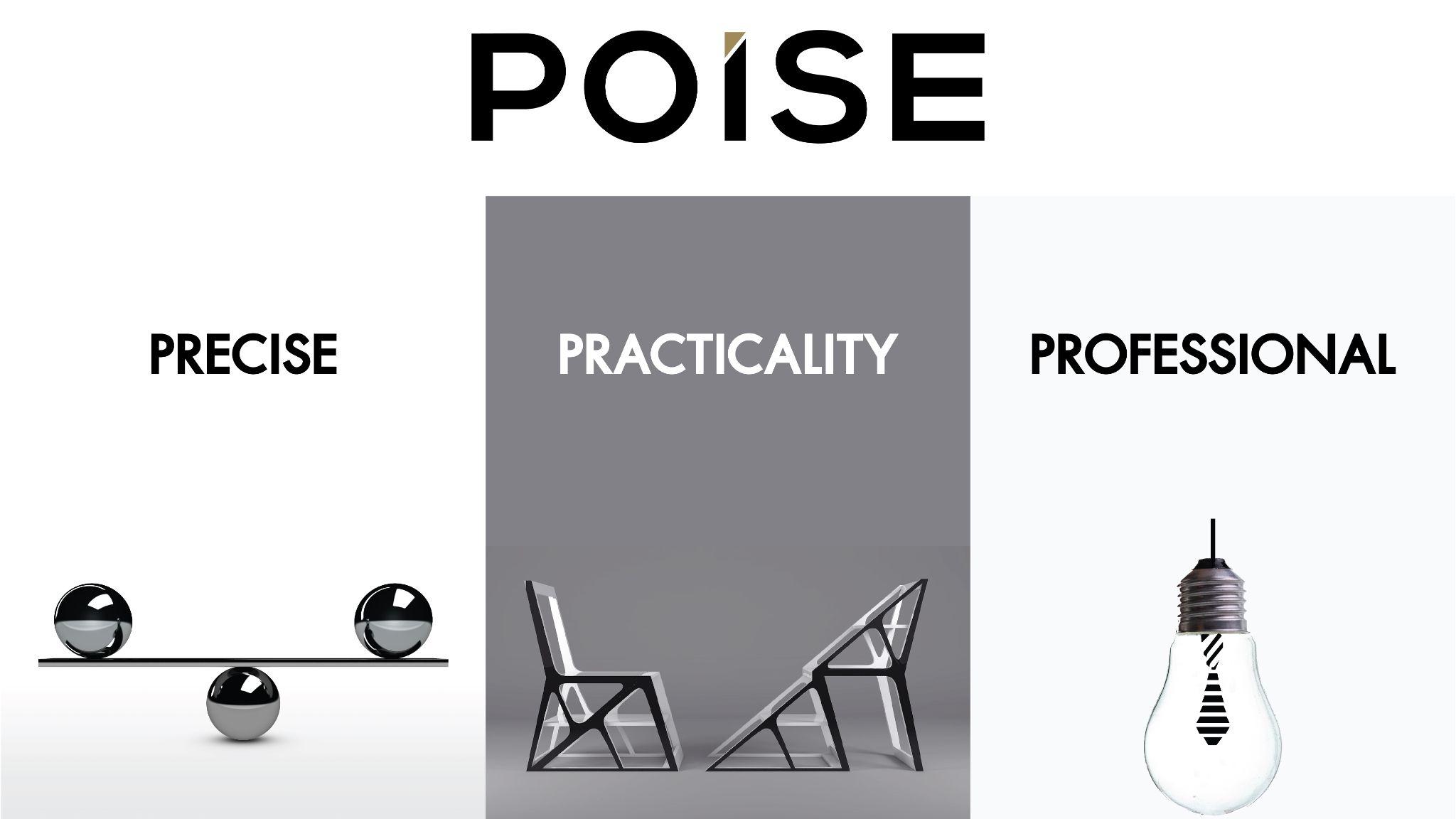 [Speaker Notes: สวัสดีครับ จากที่ทุกคนได้ดูวีดีโอจบไปแล้ว คงจะรู้จักผมแล้ว ผมพรชัย เตชะไกรศรี Founder Poise Corporation นะครับ เรามาเริ่มทำความรู้จัก Poise กันเลยดีกว่า
POISE Corporation เกิดขึ้นจากผมและ co-founder คุณชาญชัย สือวงศ์ประยูร และกลุ่มผู้บริหารจากหลากหลายกลุ่มธุจกิจ ที่มารวมตัวกันและผันตัวมาทำธุจกิจแบบ Niche Market  
ที่บริหารงานภายใต้แนวคิด “Perfect Pyramid Process” คือ 
Precise รู้จริง 
Practicality นำไปใช้ได้จริง
 และ Professional เป็นมืออาชีพ]
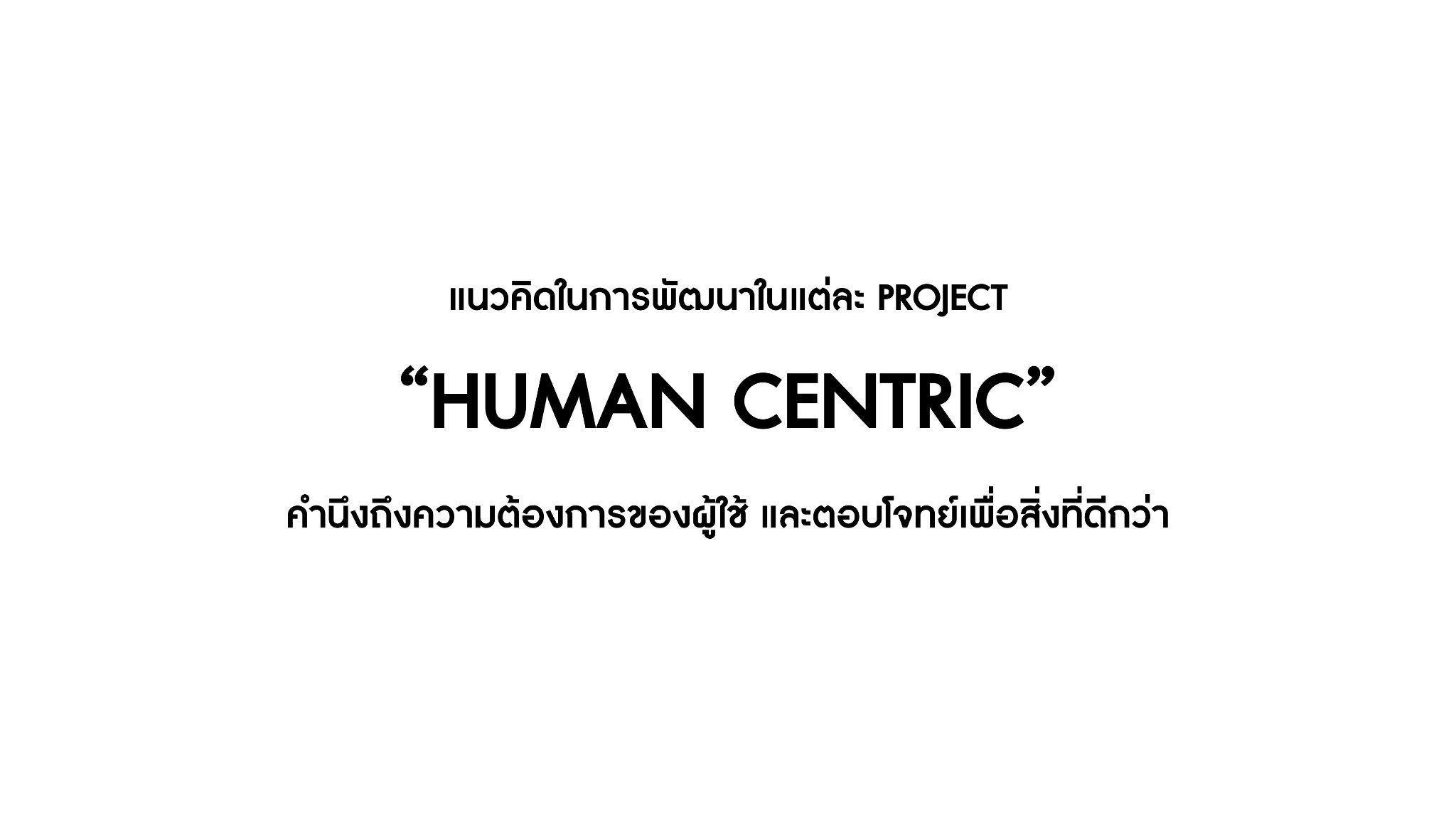 [Speaker Notes: นอกจากนี้ แนวคิดในการพัฒนา product ในแต่ละ project เรามีวิธีคิดแบบ Human Centric 
ที่ทุกๆโปรเจ็คต้องตอบโจทย์และใช้ได้จริง
นั่นก็แปลว่า เราต้องหาคำตอบทั้งๆที่ยังไม่มีคำถามด้วยซ้ำ
ว่าจริงๆแล้วเนี่ยลูกค้าเราต้องการอะไร ไม่ใช่แค่ function หรือ emotion ที่ตอบโจทย์ เรายังให้ความสำคัญกับ sustainability]
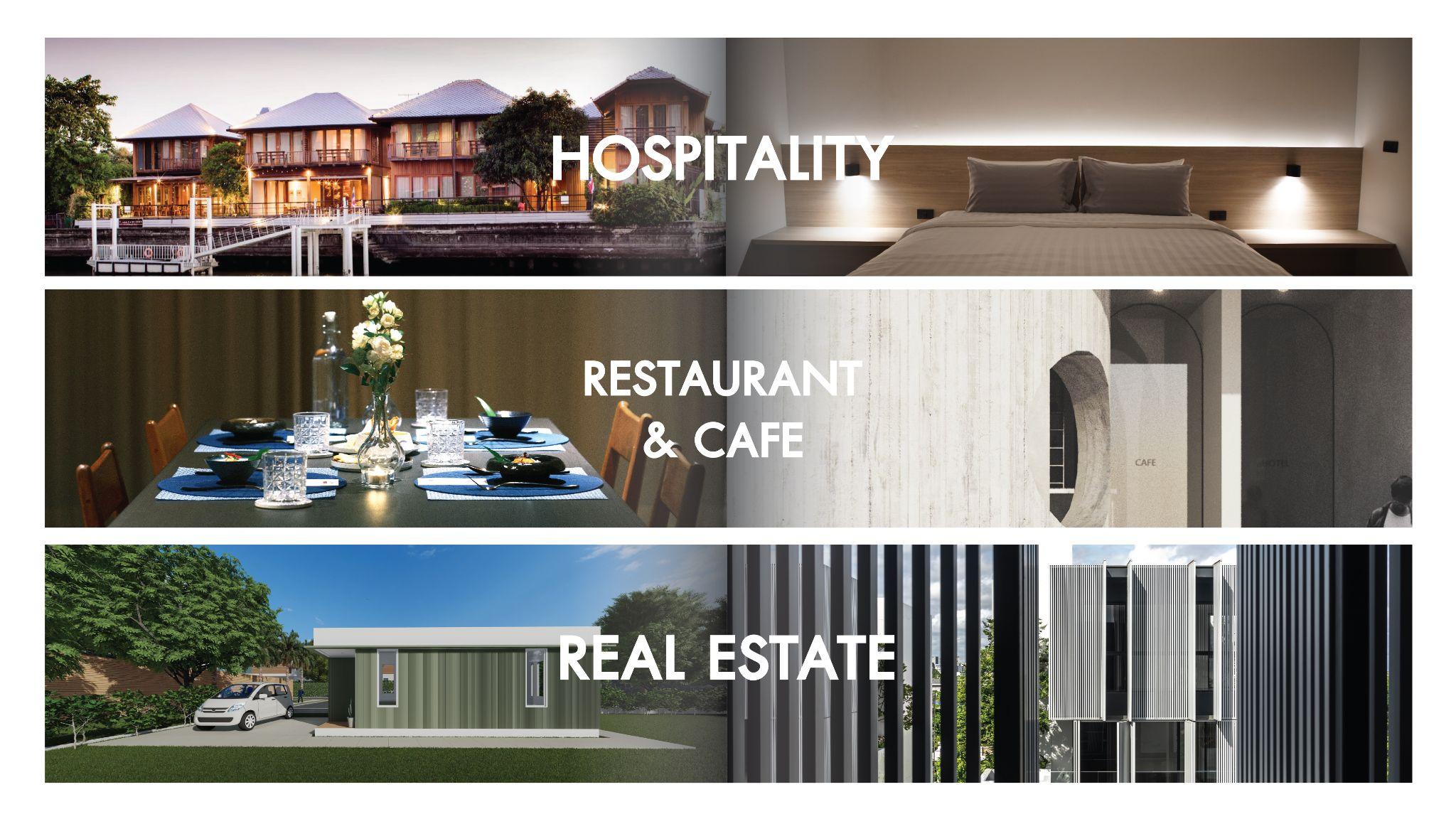 [Speaker Notes: เรามีธุรกิจหลัก ก็คือธุรกิจ hospitality ในส่วนของโรงแรม ร้านอาหาร และคาเฟ่
และอีกธุรกิจ คือ อสังหาริมทรัพย์ 

ทั้งหมดนี้จะเป็นธุรกิจที่ต้องชัดเจนในทุกๆโปรเจ็ค]
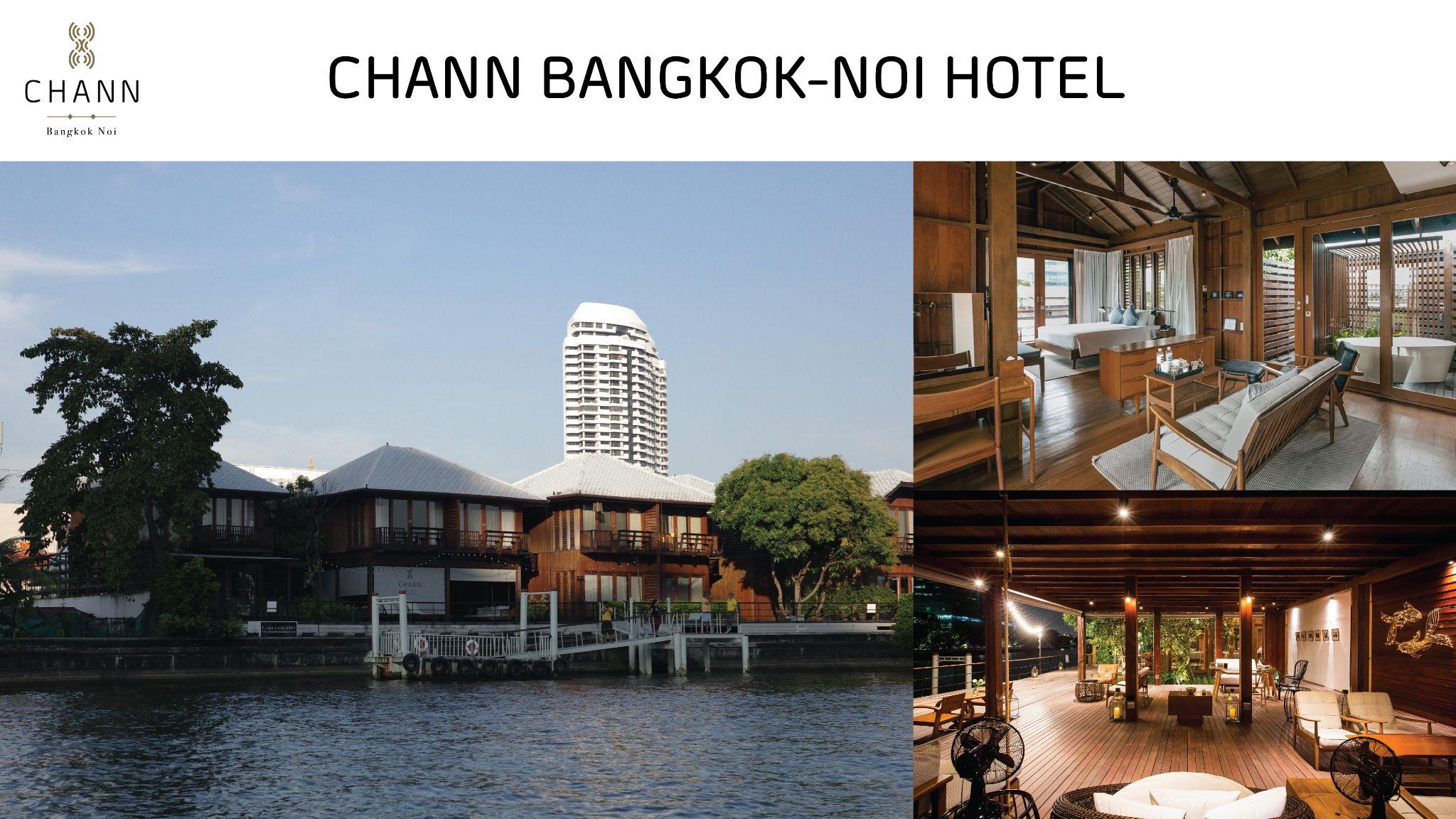 [Speaker Notes: Hidden hotel In Bangkok ในนาม “ชาน บางกอกน้อย”  
Boutique Hotel 22 ห้อง กับ Concept Simply at ease 
ที่จะทำให้ทุกๆท่านหลุดไปอยู่ในโรงแรมรับอันแสนสงบ
ที่ตั้งใจให้เป็น A Must Destination ของคนทั่วโลก]
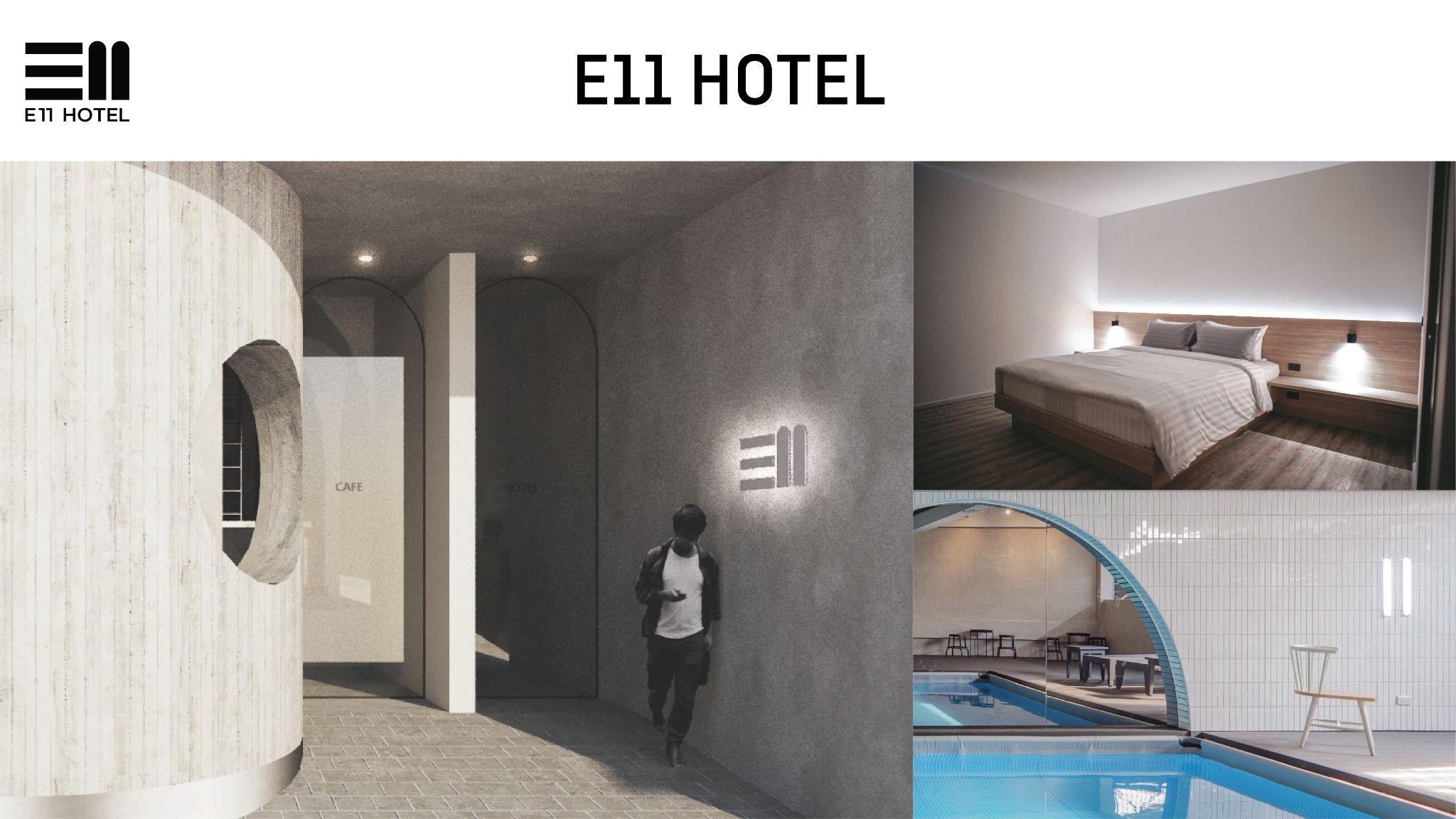 [Speaker Notes: โรงแรม E11 At BTS ปุณณวิถี กับ Concept Tempo of Life 
City Hotel 26 ห้อง สื่อถึง Lifestyle ของคนรุ่นใหม่
ที่ต้องง่าย และสะดวกในทุกๆจังหวะของการท่องเที่ยว]
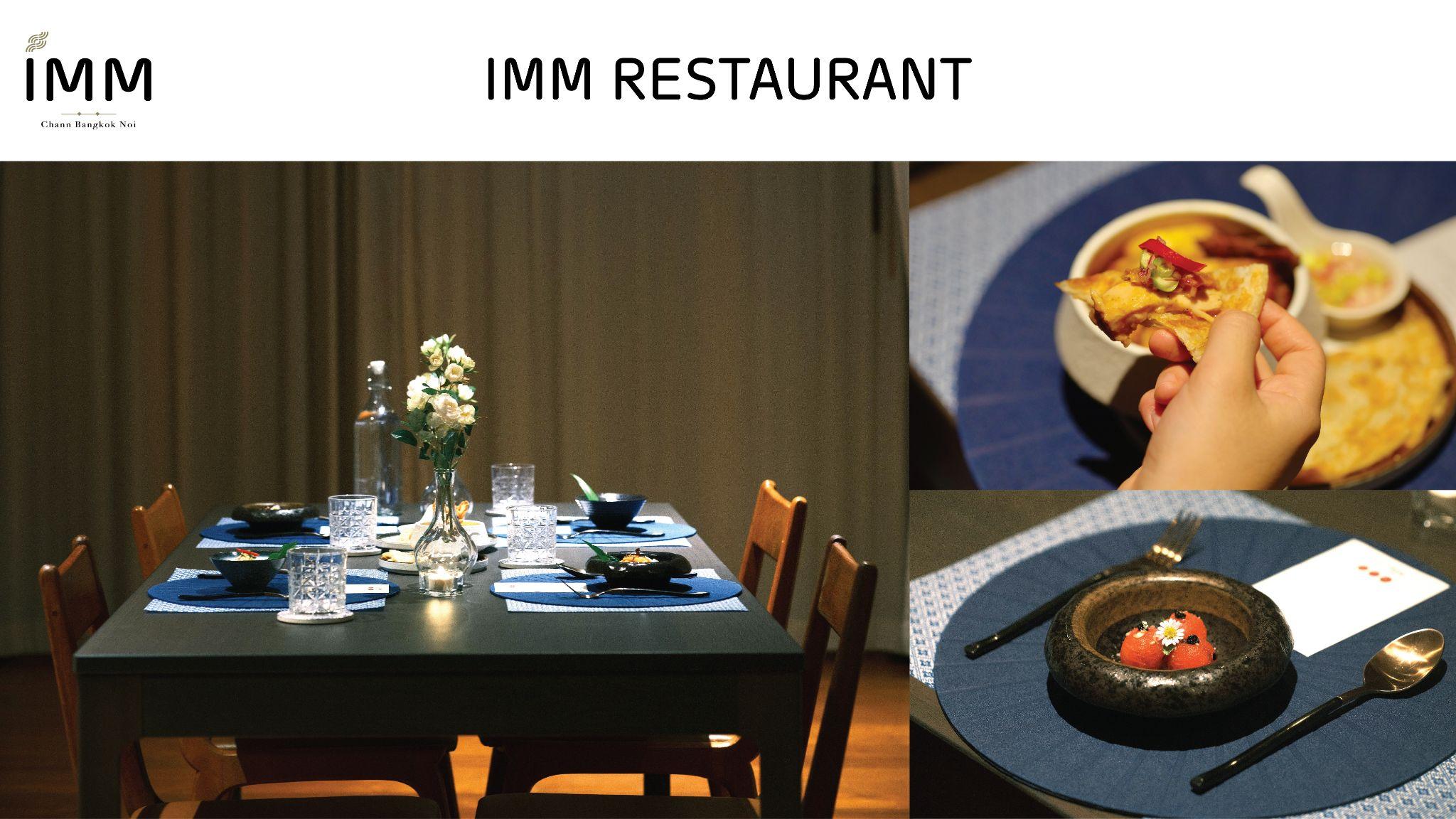 [Speaker Notes: IMM Restaurant  ด้วย Concept Next Original Thai Food 
เป็น Hidden Private Course Menu 
การันตีด้วยรางวัลมิชลิน ตั้งแต่ ปี 2020 จนถึงปีปัจจุบัน
ซึ่งทุกท่านจะได้เข้าร่วมเปิดประสบการณ์ในเย็นวันนี้]
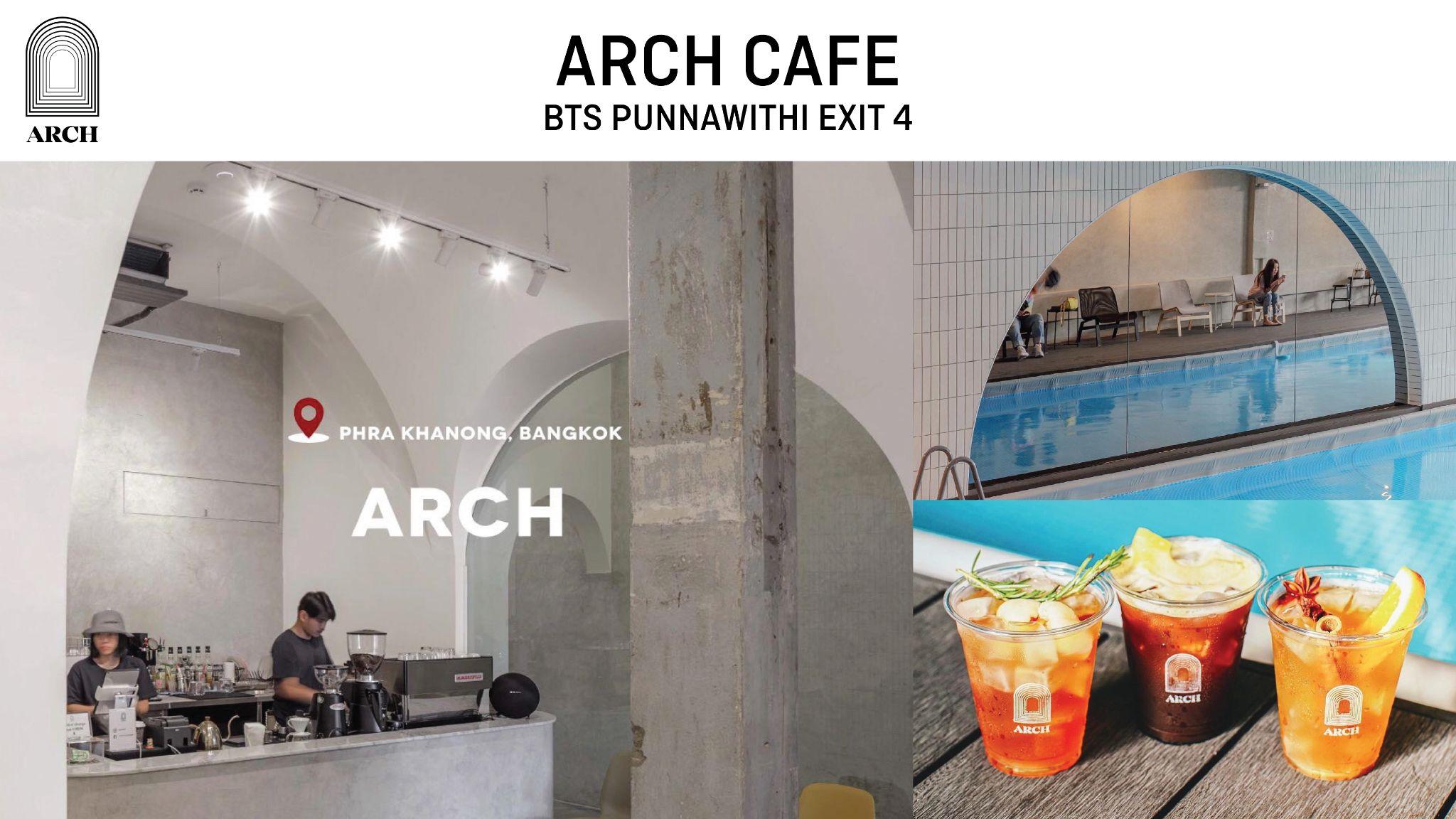 [Speaker Notes: ARCH คาเฟ่ที่เป็นมากกว่าร้านกาแฟ เราคือ Landmark 
ที่สะท้อนความงามของ งานออกแบบ 
ทั้งภายนอก และ ภายใน มีทั้งหมด 2 สาขา สาขาสุขุมวิท และ สาขาบางกอกน้อย
สาขาสุขุมวิท กับ concept “Good things happen after the series of archways
สาขาบางกอกน้อย เกิดขึ้นจากการที่เราอยากสร้าง ambience ของการมา cafe ให้ได้มากกว่าแค่การดื่มกาแฟ]
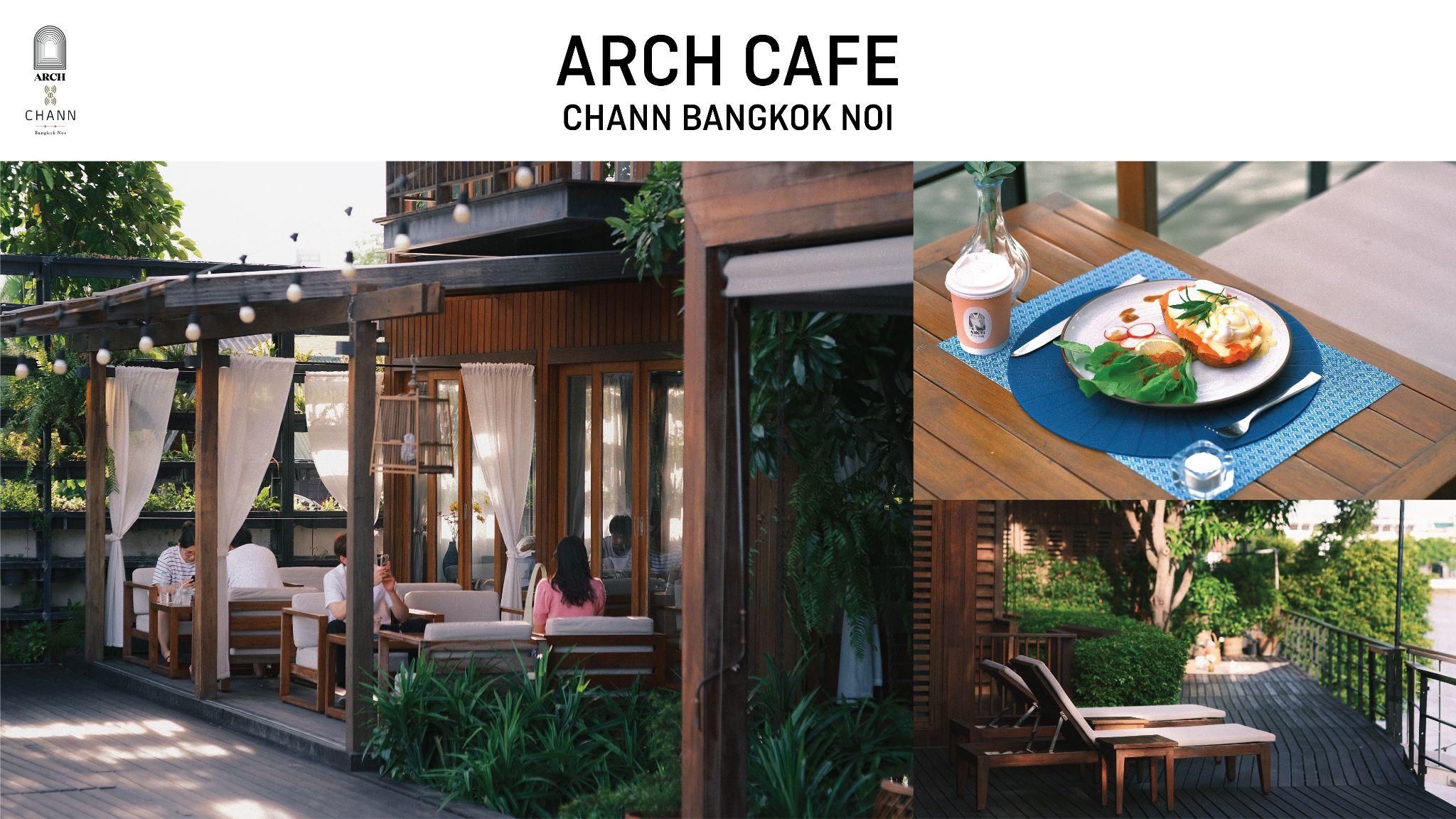 [Speaker Notes: Arch x Chann คาเฟ่ที่หลายๆคนตกหลุมรักกับความชิวริมแม่น้ำพร้อมให้บริการอาหารเครื่องดื่มแบบครบวงจร ที่นำพื้นที่ส่วนกล่างของโรงแรมมาพัฒนาเป็นคาเฟ่]
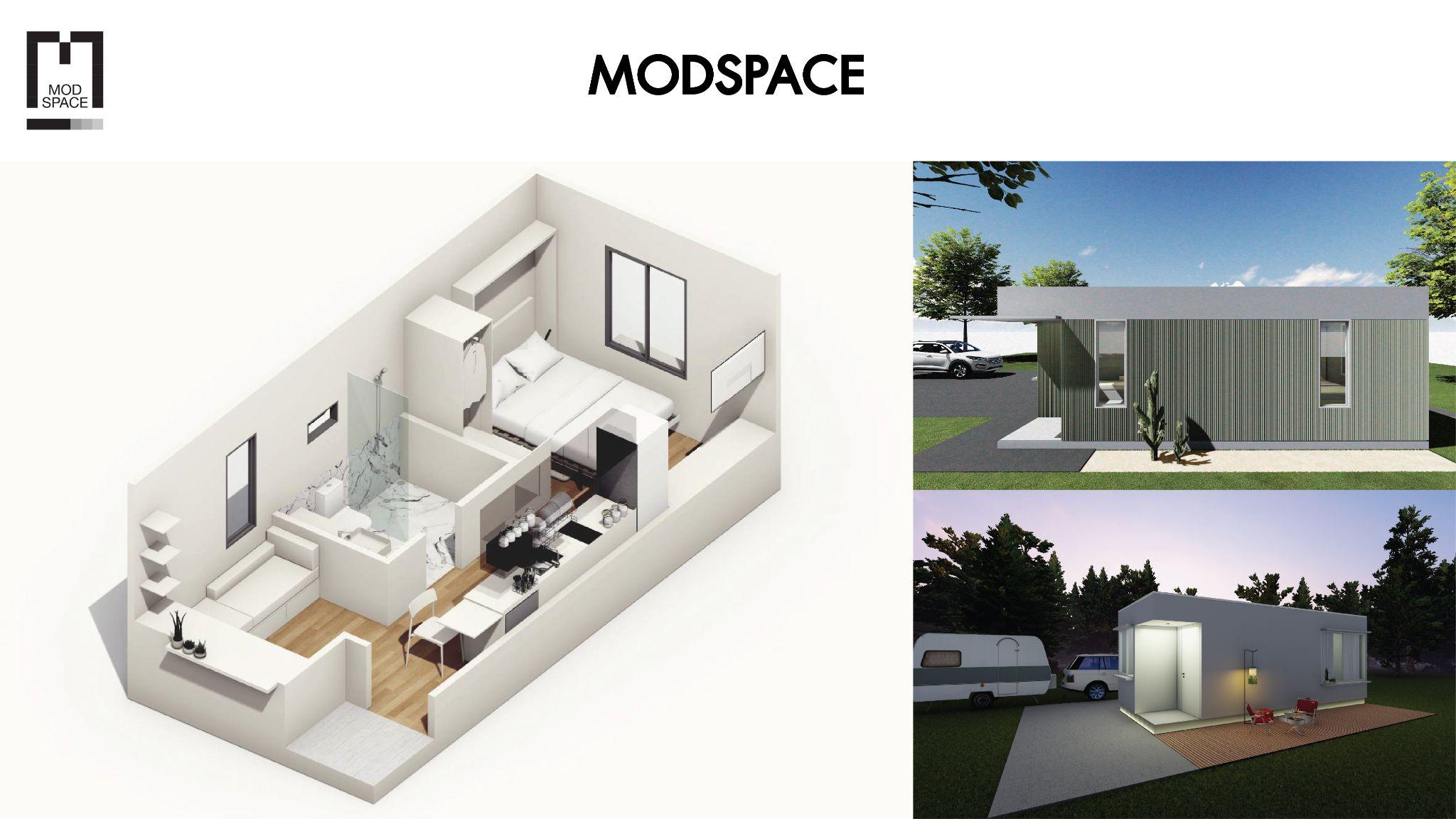 [Speaker Notes: Modular House ภายใต้ Brand Modspace 
ที่เป็นอีกจุดเปลี่ยนของนวัตกรรมการสร้างบ้านสำเร็จรูป 
ที่ตอบทุกปัญหาและความต้องการ ในวิถีชีวิตแบบ Next Normal]
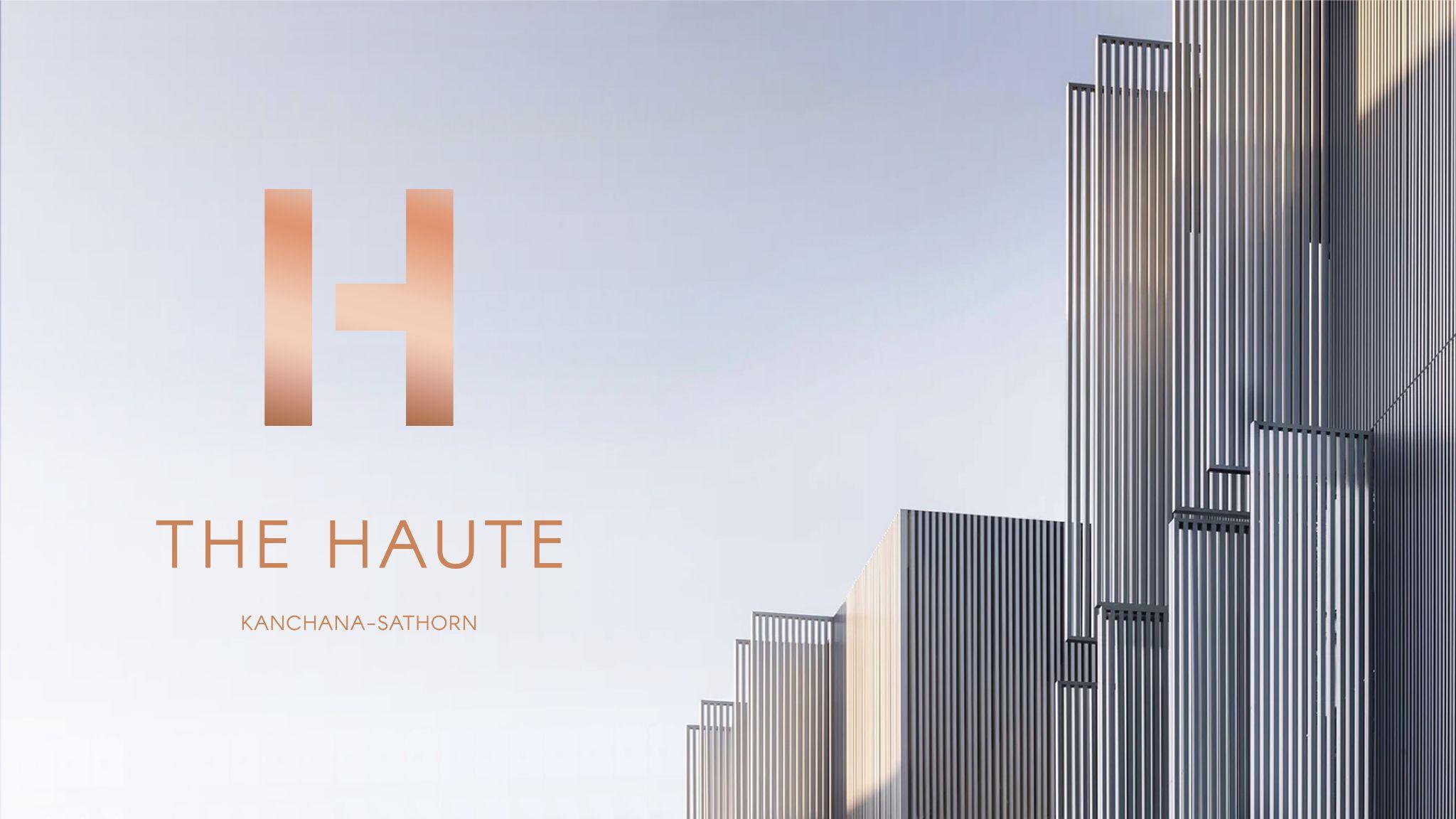 [Speaker Notes: มาถึงโปรเจ็กใหม่ของเราวันนี้นะครับ The Haute กาญจนา-สาทร อย่างที่ได้เล่าไปตอนต้นว่า พอยส์ให้ความสำคัญแนวคิดในการพัฒนา product จาก human centric ที่เน้นทั้ง function emotion และ sustainablity อย่าง project นี้ เราเริ่มคิดจากว่าลูกค้าใน location นี้ ต้องการอะไร พอยส์ให้ ecosystem ได้อย่างไร เดี๋ยวเราจะมาพูดคุยกันใน slide ถัดไปกันครับ]
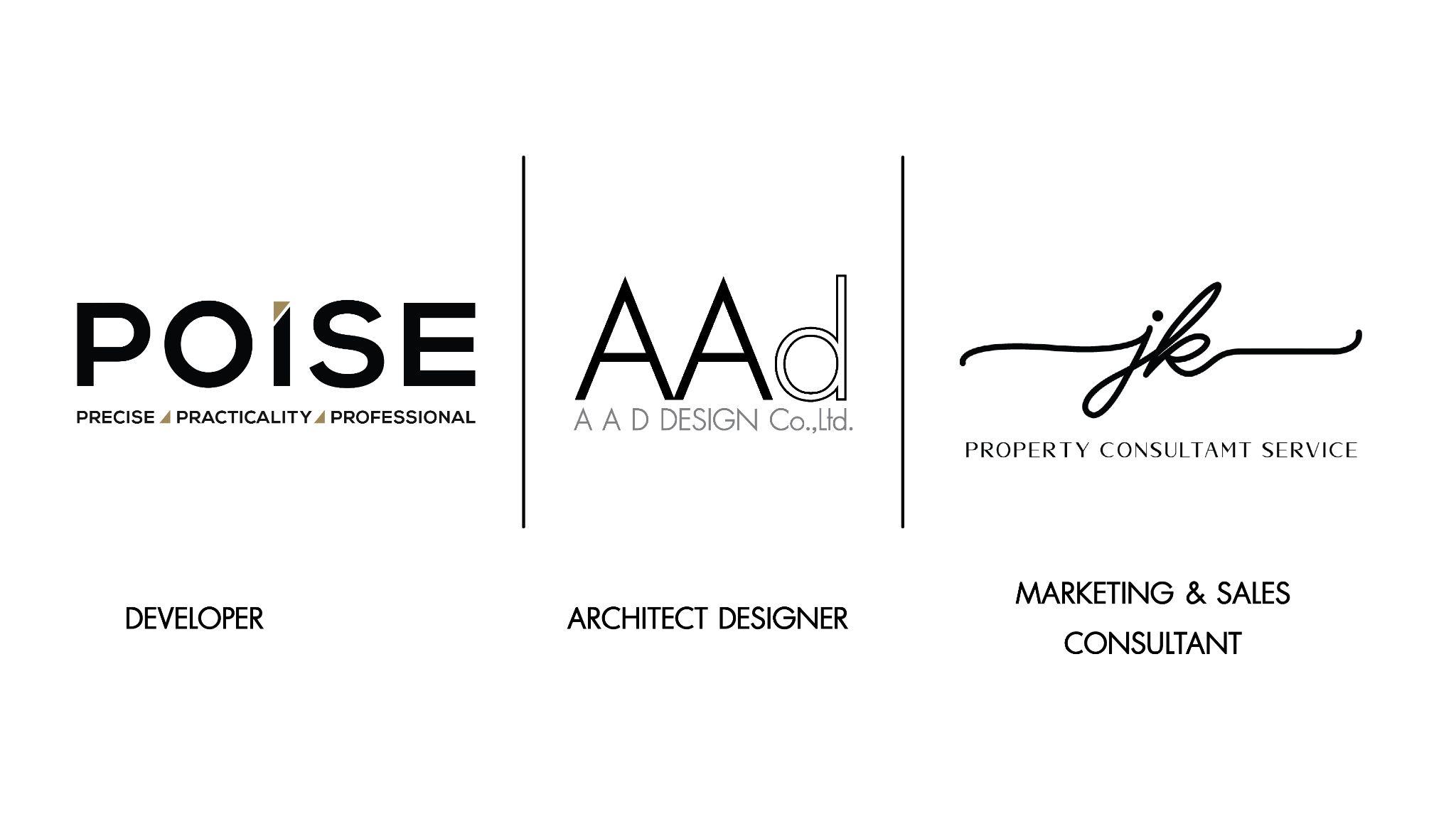 [Speaker Notes: โปรเจ็คนี้เราได้มีโอกาสร่วมงานกับ AAd ที่มาช่วยเราดูแลเรื่องงานออกแบบ และ jk ที่เข้ามาบริหารเรื่องแผนการขายและการตลาด]
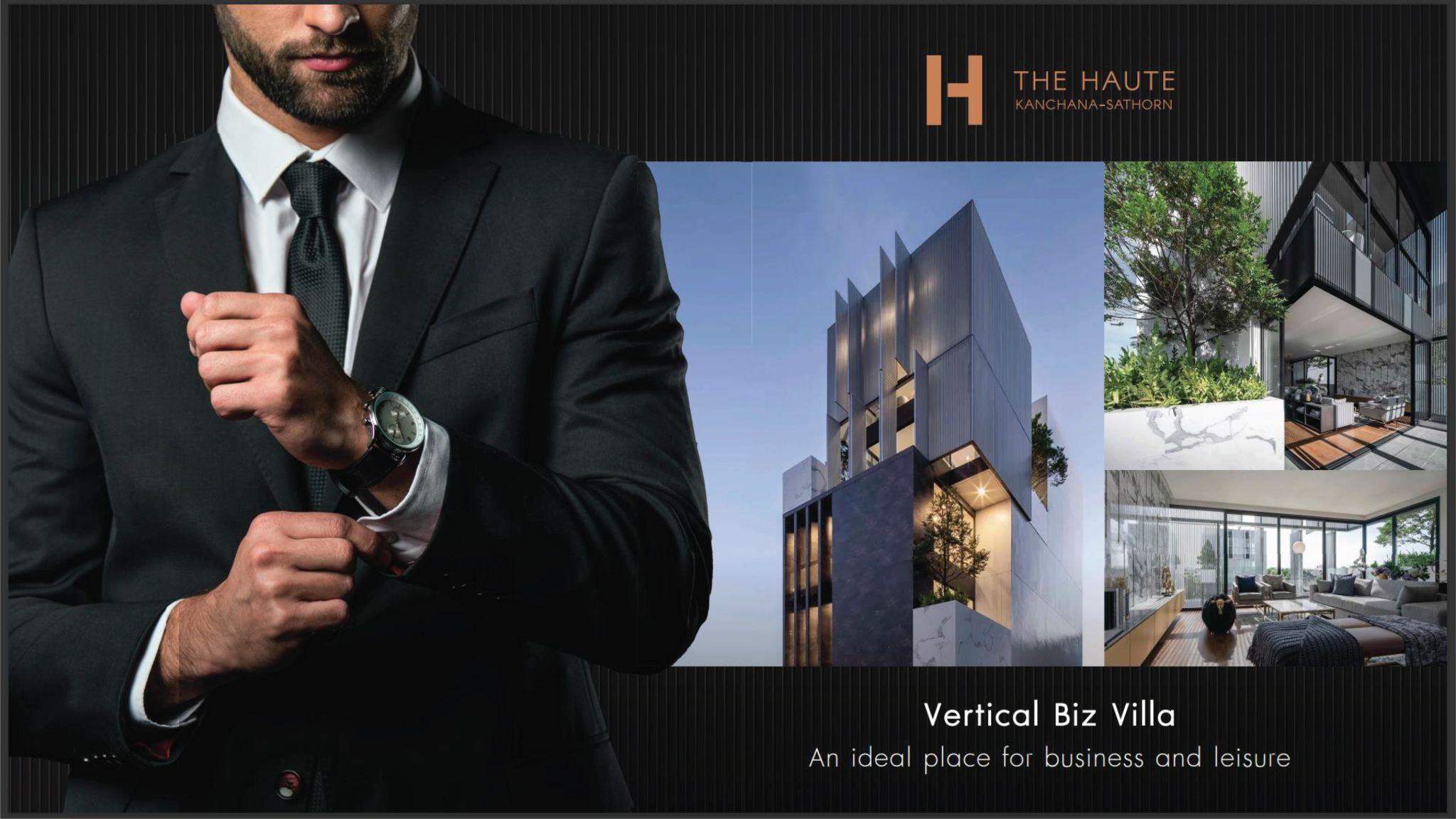 [Speaker Notes: เรามาพูดถึงเรื่อง concept ของโครงการนี้ก่อนเลยนะครับ
โครงการ The Haute กาญจนา-สาทร  กับ Concept Vertical Biz Villa 
เรามองถึงยุคใหม่ ที่บ้านกลายเป็นทุกอย่างของชีวิต ดังนั้นความ Flexible ของตัวอาคาร จึงเป็นเรื่องสำคัญมากที่จะทำให้เกิด Sustainability
ซึ่ง product นี้ เราทำเพื่อให้ตอบโจทย์ในทุกๆมุมและทุกๆช่วงเวลา เรียกได้ว่าอาคารหลังนี้สามารถปรับและเปลียนได้ทั้งจุดประสงค์การใช้งานและวัตถุประสงค์การซื้อ ไม่ว่าจะลงทุน อยู่อาศัย หรือ ประกอบธุระกิจ หรือ อื่นๆ ก็สามารถปรับได้อย่างลงตัว ดังนั้น ที่นี่จึงเป็นคำตอบขอบทุกอย่างในการใช้ชีวิตแบบ Next Normal ครับ]
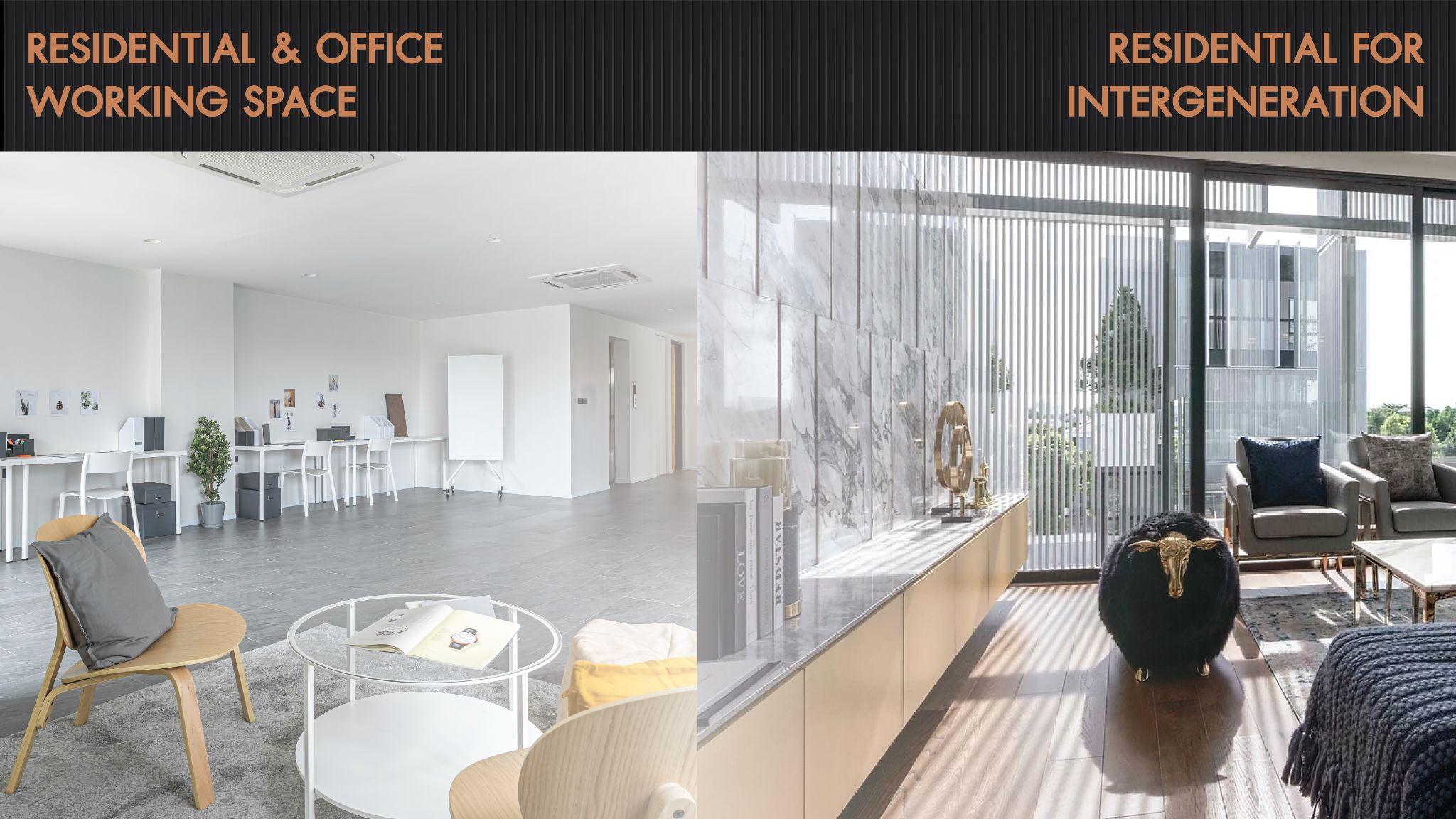 [Speaker Notes: อาคารที่ถูกออกแบบมาเพื่อรองรับจังหวะต่างๆของชีวติ ไม่ว่าจะเป็นเรื่องของธุระกิจ หรือ การอยู่อาศัย ด้วยพื้นที่อาคารเราสามารถ developให้เข้ากับ Lifestyle ของผู้ใช้งานได้แบบ Custom made เดี๋ยวเรามาดูแปลนตัวอย่างกัน]
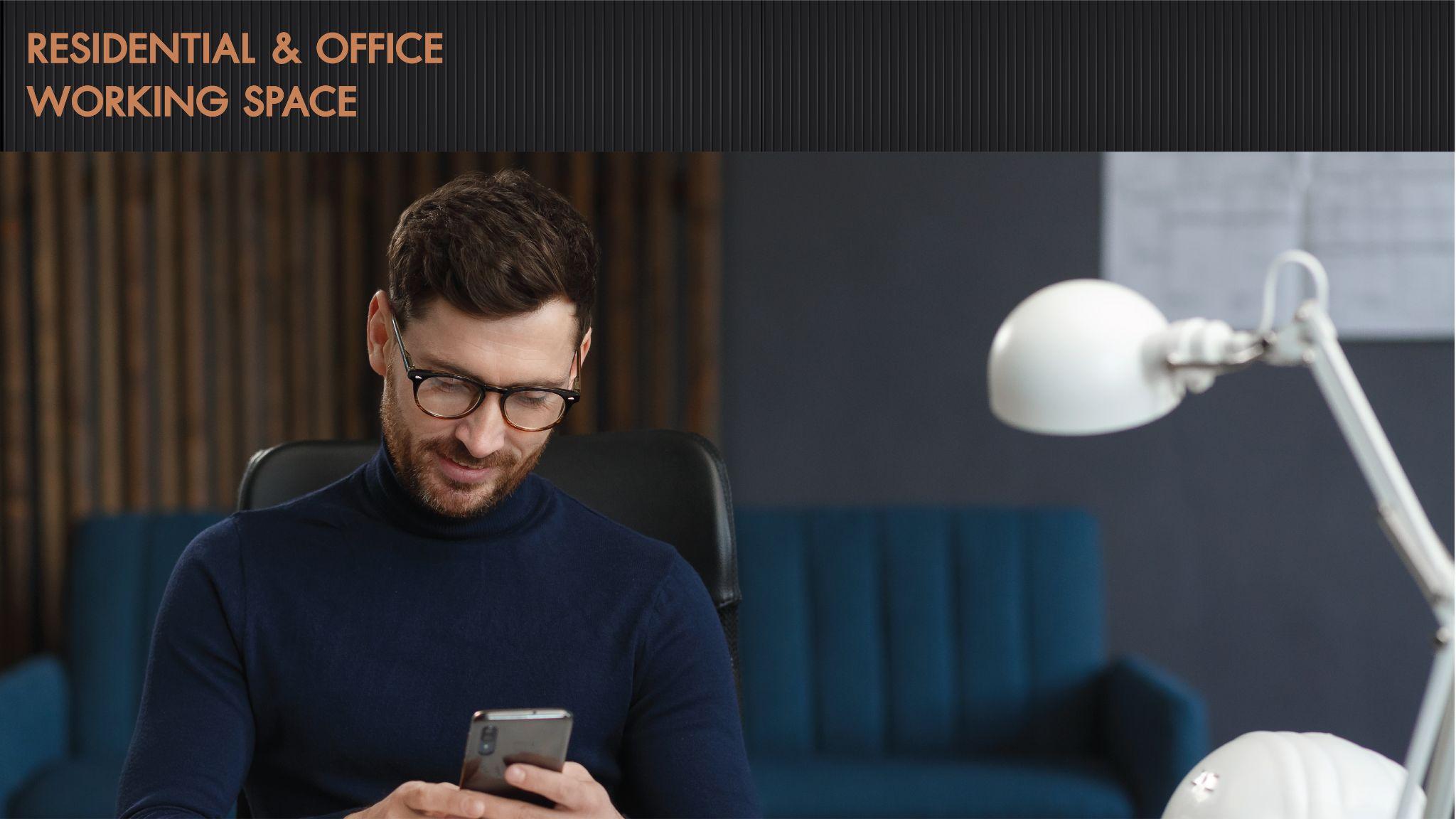 [Speaker Notes: เรามาเริ่มที่ Residential and Office working space]
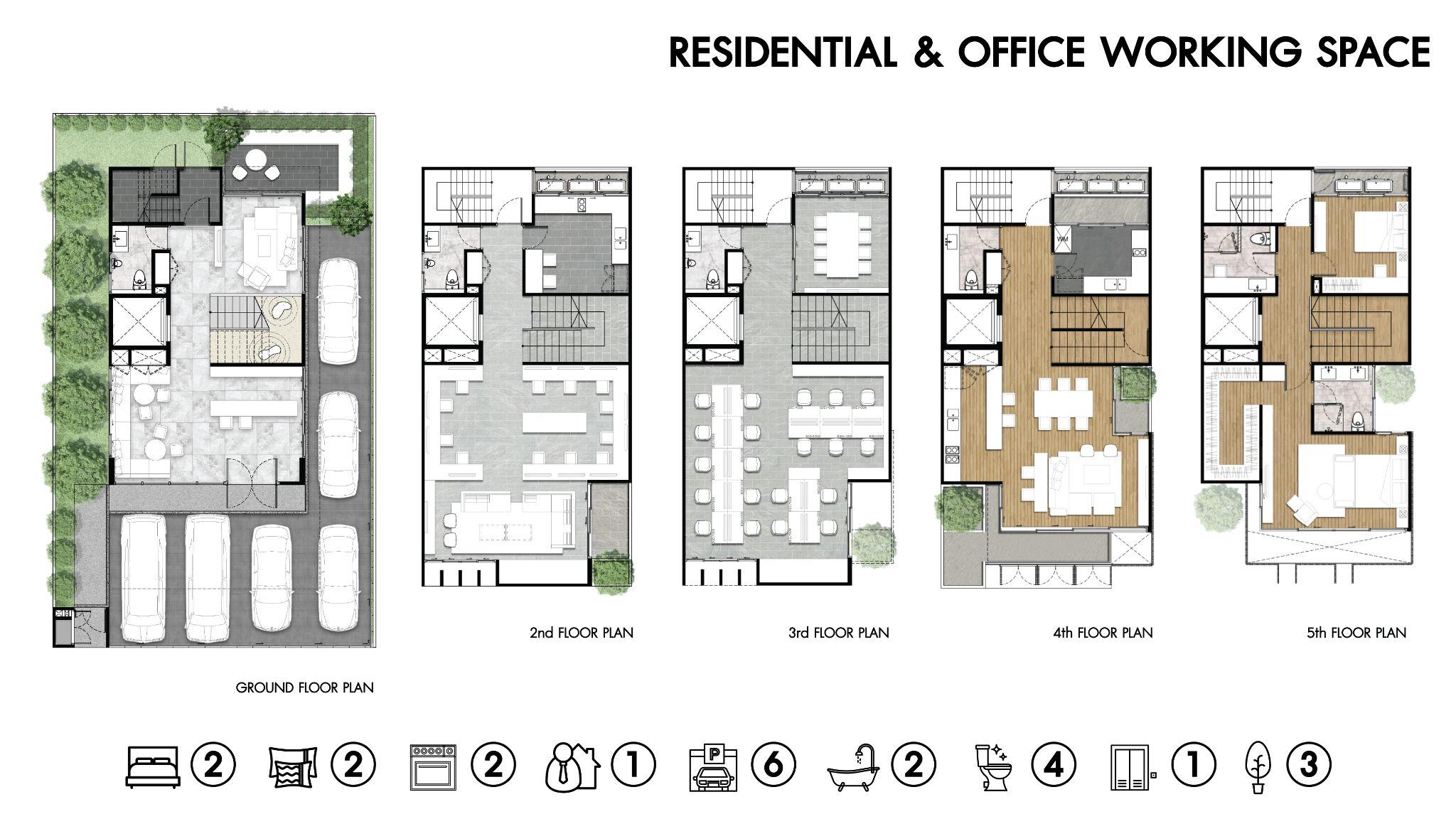 [Speaker Notes: นี่คือ layout ของบ้าน เมื่อบ้านเป็นได้ทั้งที่อยู่อาศัยและ office working space จะประกอบด้วย
2 ห้องนอน
2 ห้องนั่งเล่น
2 ห้องครัว
1 ห้องทำงาน CEO
6 จอดรถสูงสุด 6 คัน
2 ห้องอาบน้ำ
4 ห้องน้ำ
1 ลิฟท์โดยสาร
3 ต้นไม้ใหญ่บนอาคาร]
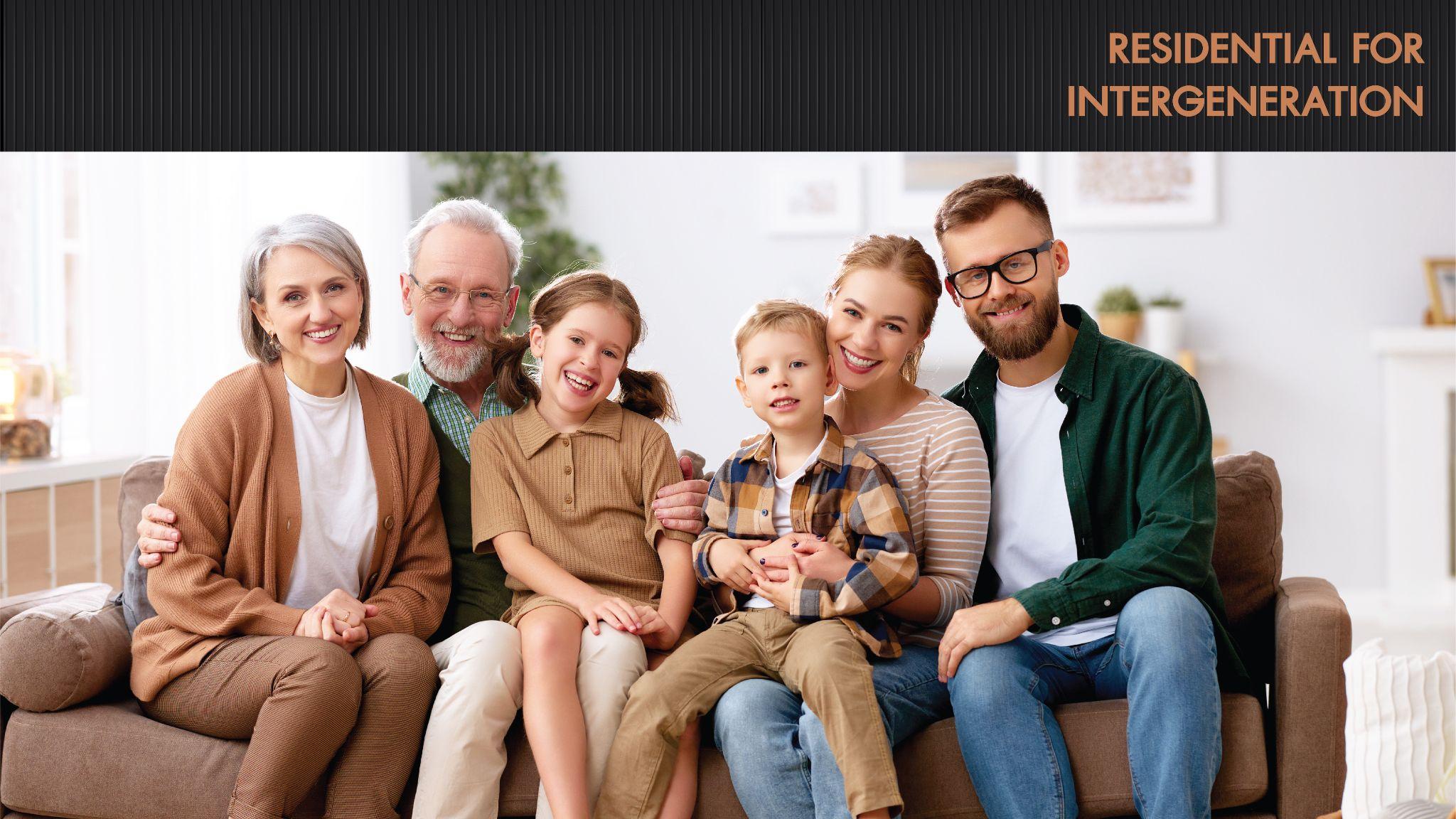 [Speaker Notes: ต่อมาเรามาดู layout plan ของResidential for Inter-Generation]
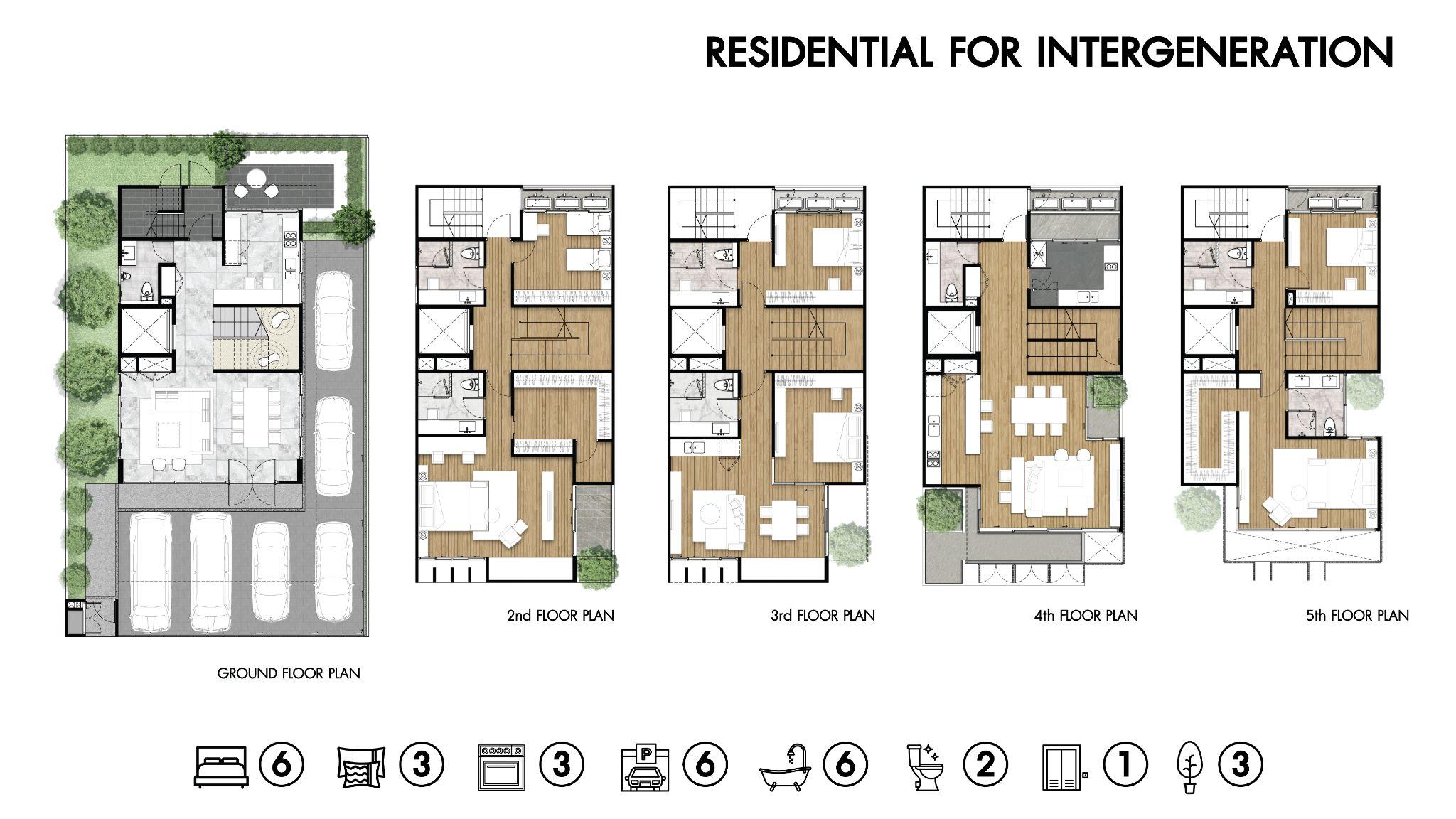 [Speaker Notes: นี่คือ layout ของบ้าน เมื่อบ้านเป็นได้ทั้งที่อยู่อาศัย 100% จะประกอบด้วย
6 ห้องนอน
3 ห้องนั่งเล่น
3 ห้องครัว
6 จอดรถสูงสุด 6 คัน
6 ห้องอาบน้ำ
2 ห้องน้ำ
1 ลิฟท์โดยสาร
3 ต้นไม้ใหญ่บนอาคาร]
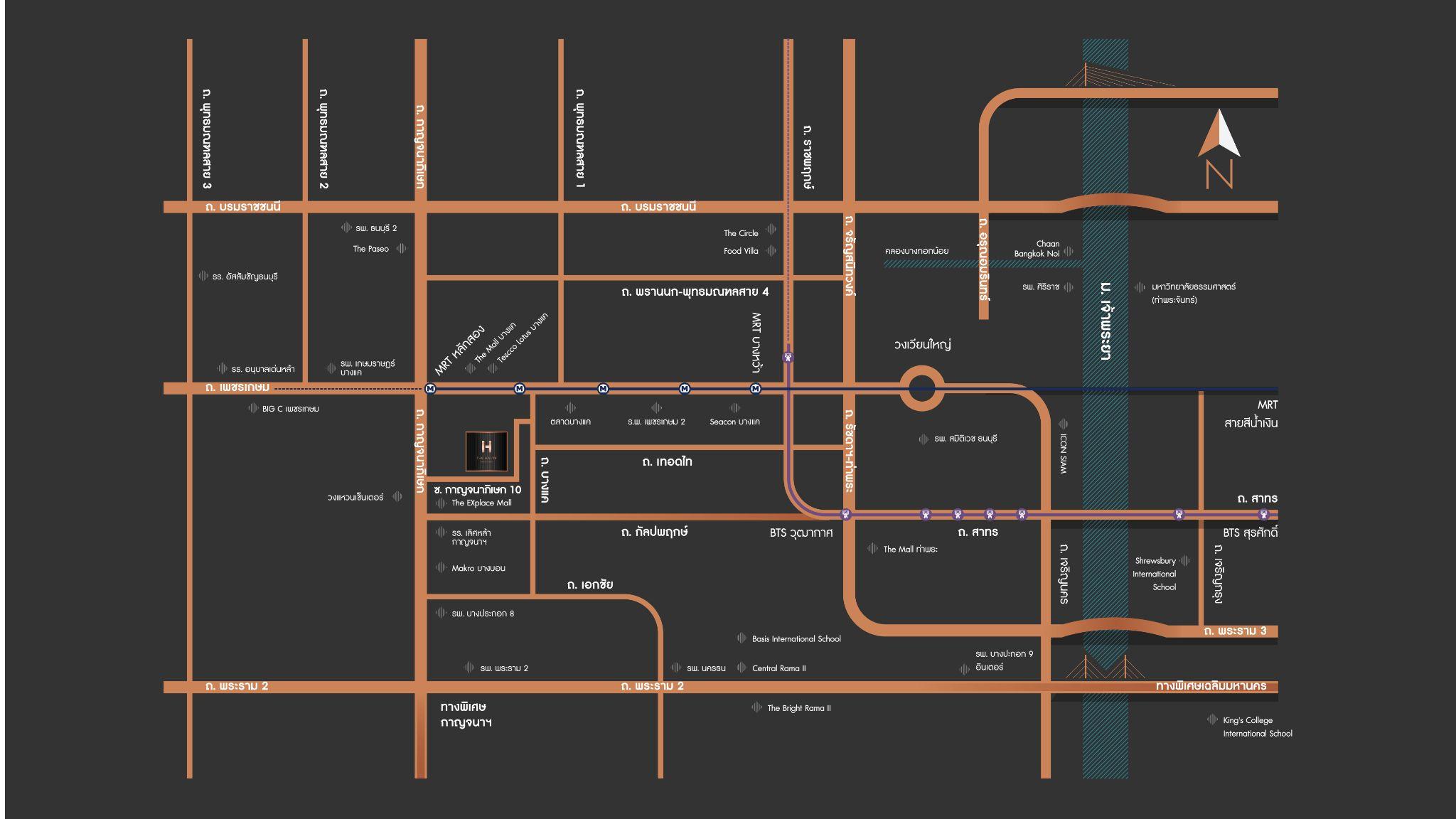 [Speaker Notes: ที่ดินแปลงนี้มีความน่าสนใจตรงที่เป็นจุดเชื่อมต่อของถนนในหลายๆเส้นทาง ห่างจากสาทร CBD ของกรุงเทพเพียง 15 นาที และยังใกล้กับถนนที่มีความสำคัญในหลายๆเส้นทาง ไม่ว่าจะเป็น ราชพฤกษ์ เพชรเกษม กาญจนาภิเษก สาทร แล้วก็พระราม 2]
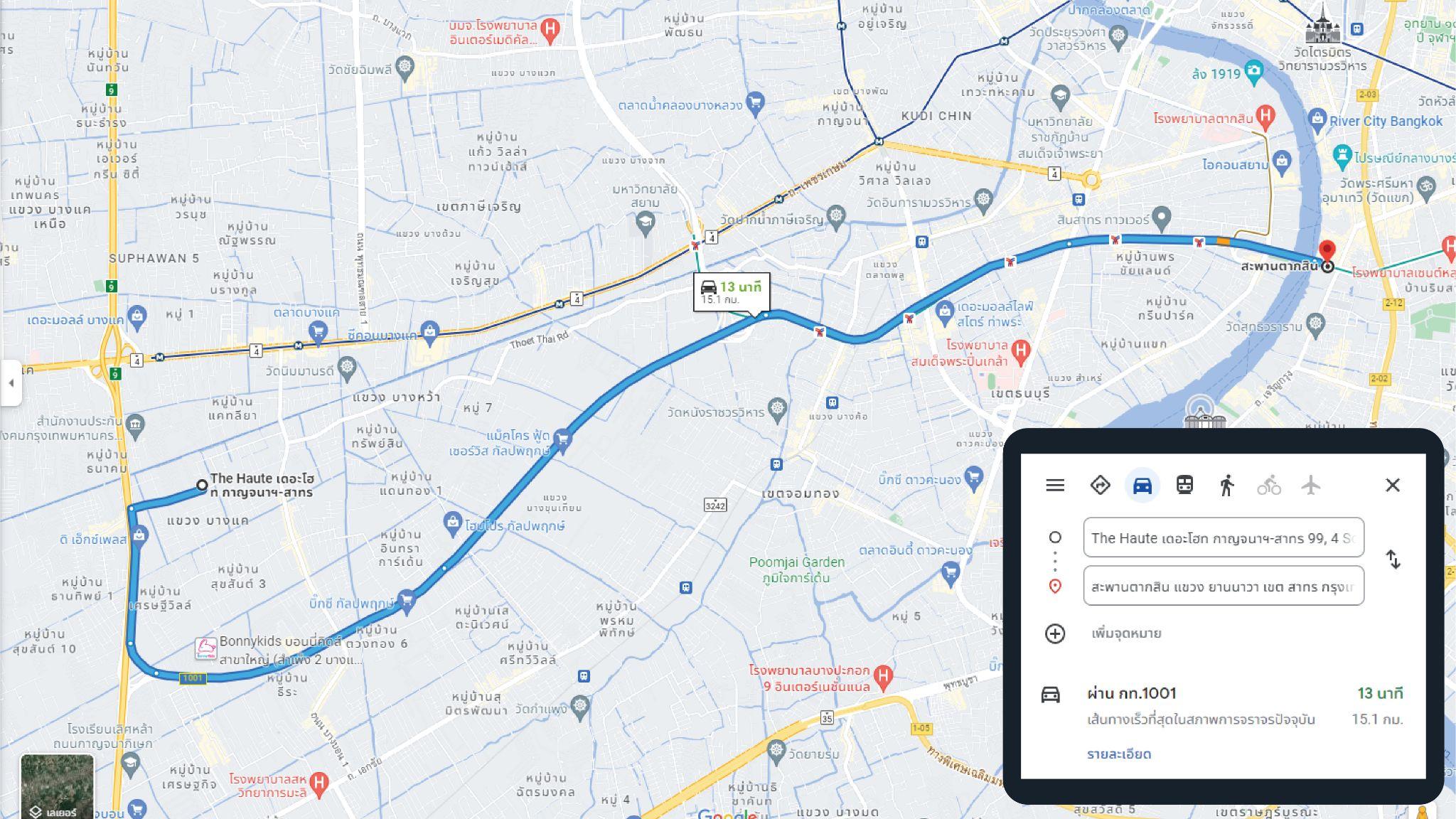 [Speaker Notes: จาก Google maps เห็นได้ว่าโครงการ The Haute ของเราอยู่ห่างจาก CBD สาทรเพียง 13 นาที]
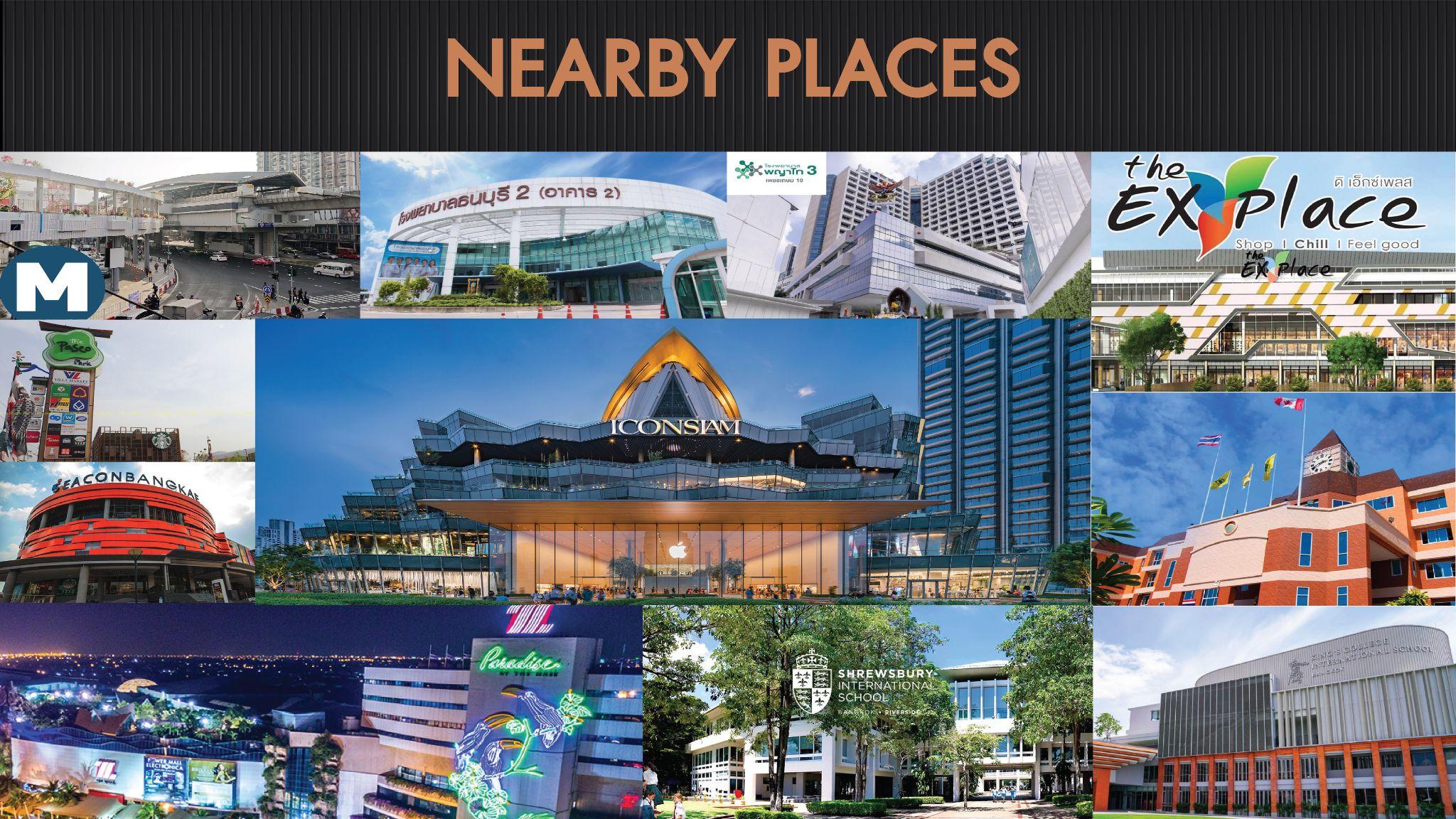 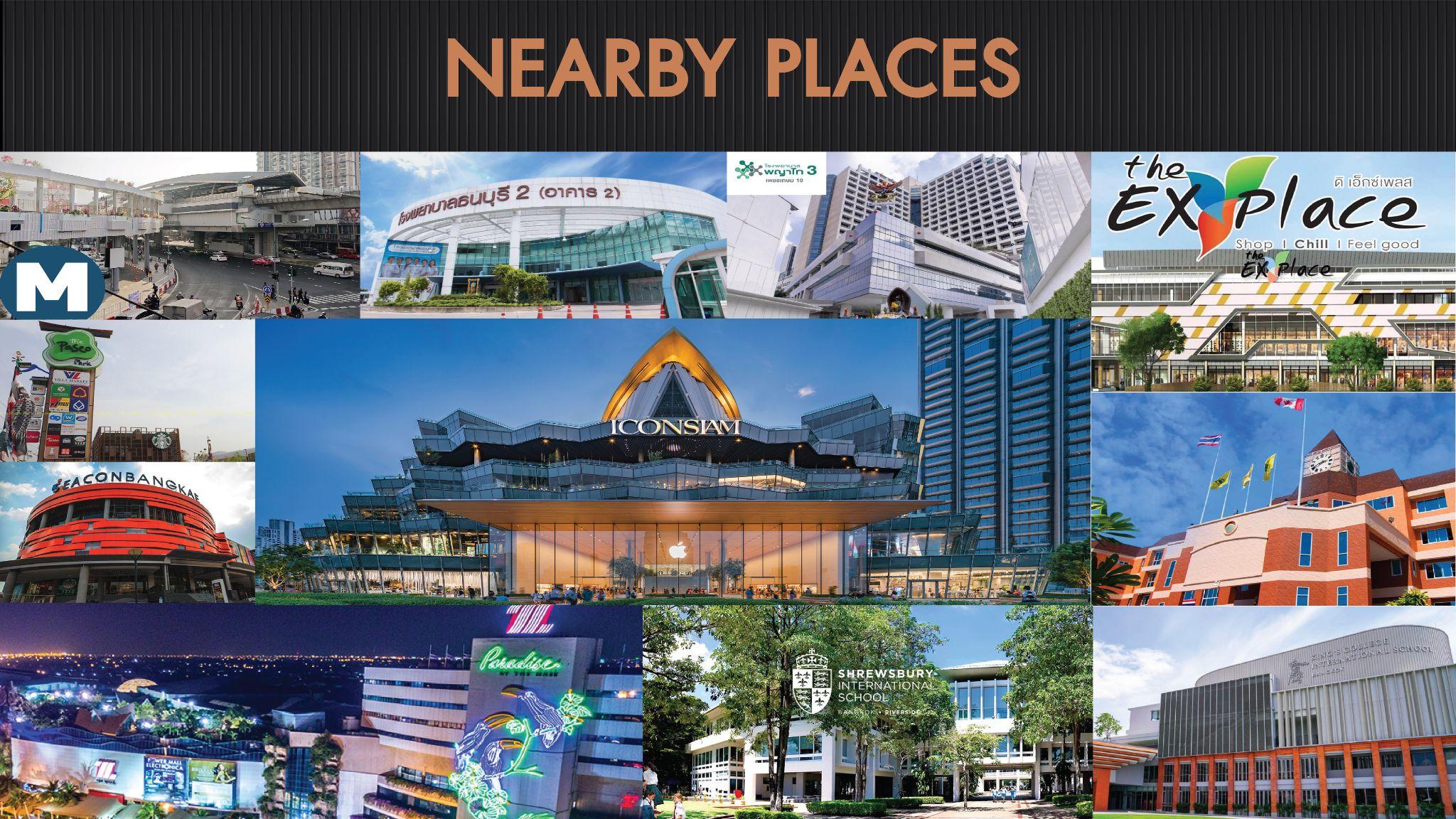 [Speaker Notes: เป็น location ที่ค่อนข้างใกล้  สิ่งอำนวยความสะดวกระแวกโครงการมากมาย ทั้ง โรงพยาบาล ห้างสรรพสินค้า community mall และโรงเรียน]
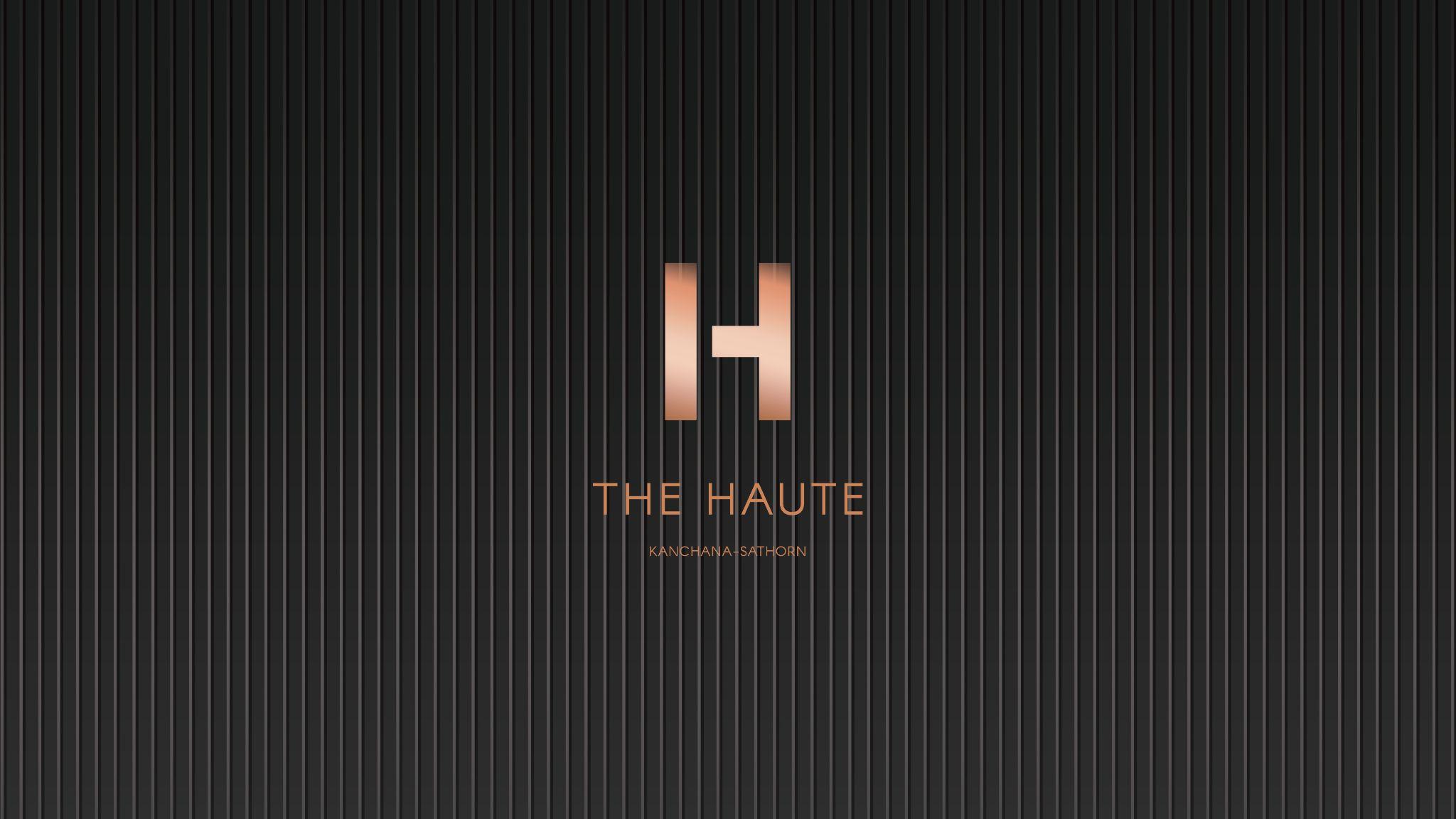 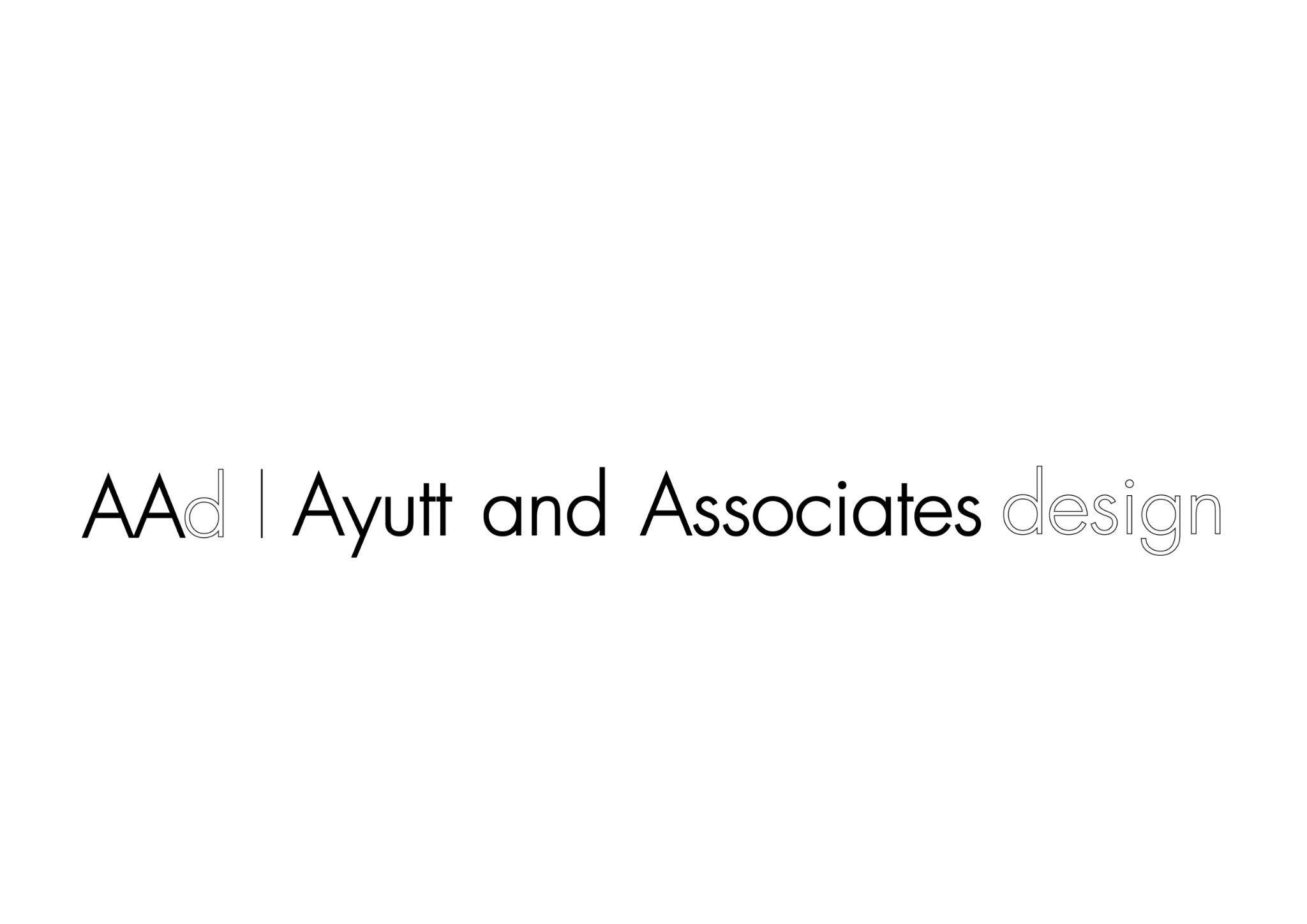 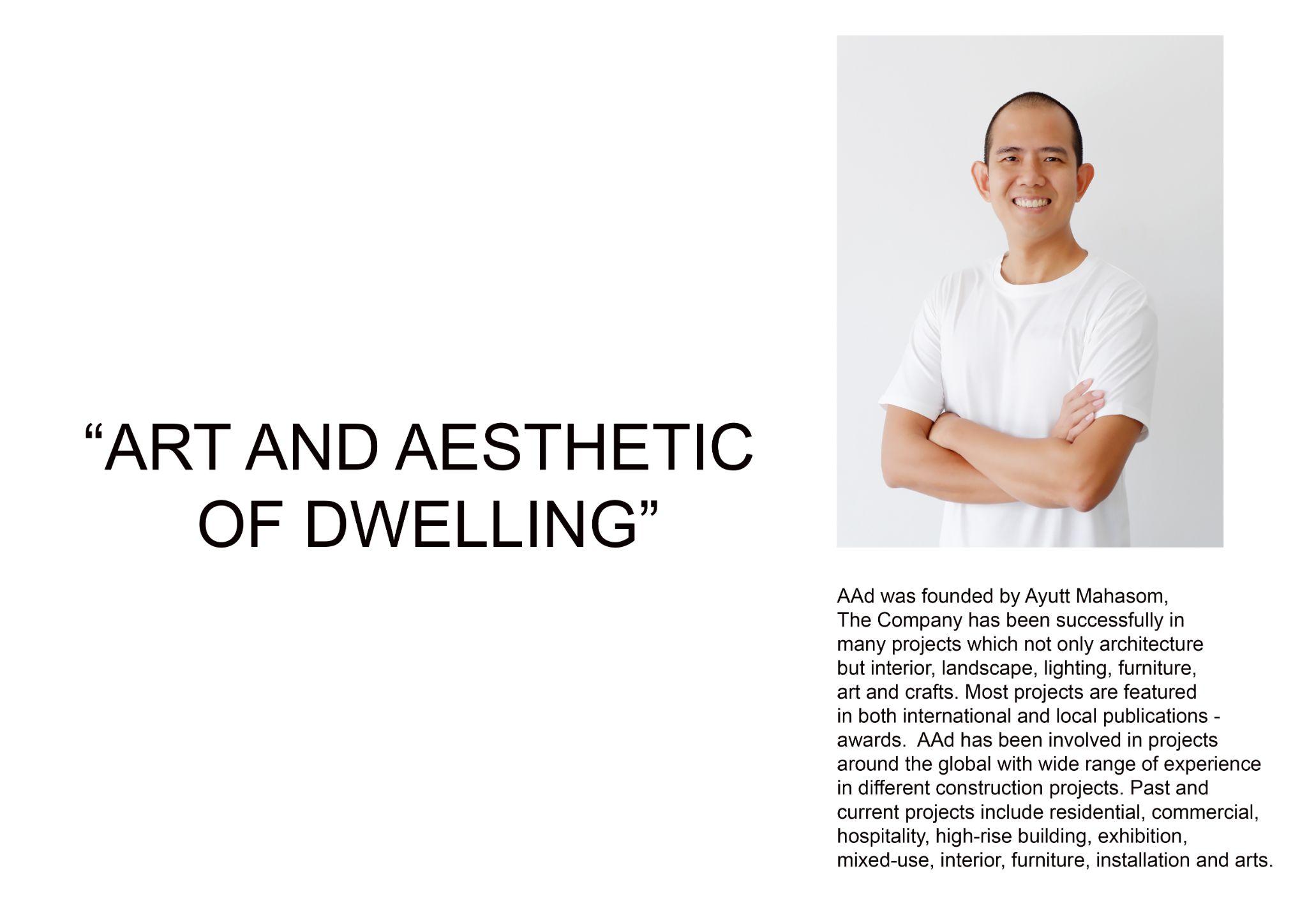 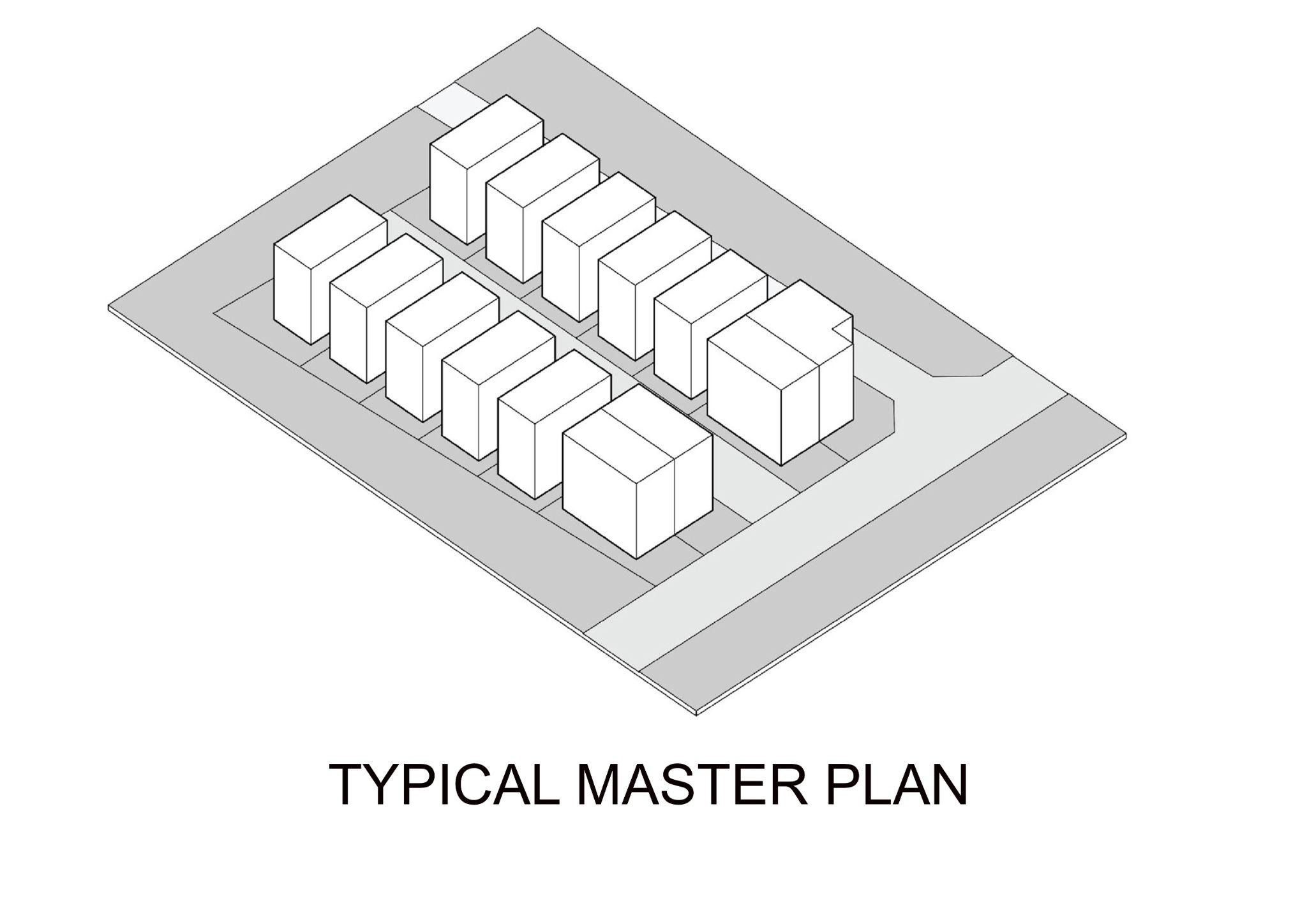 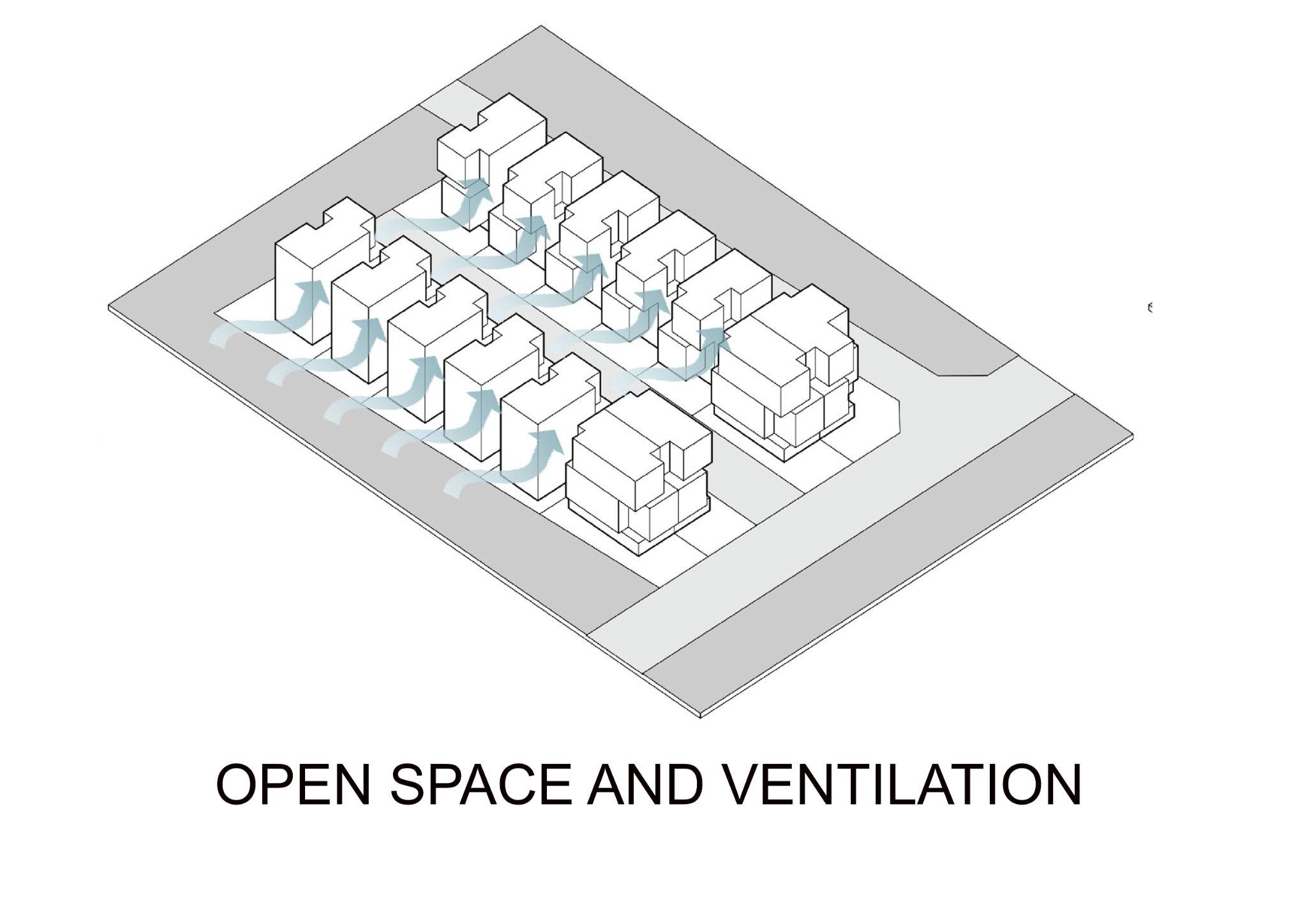 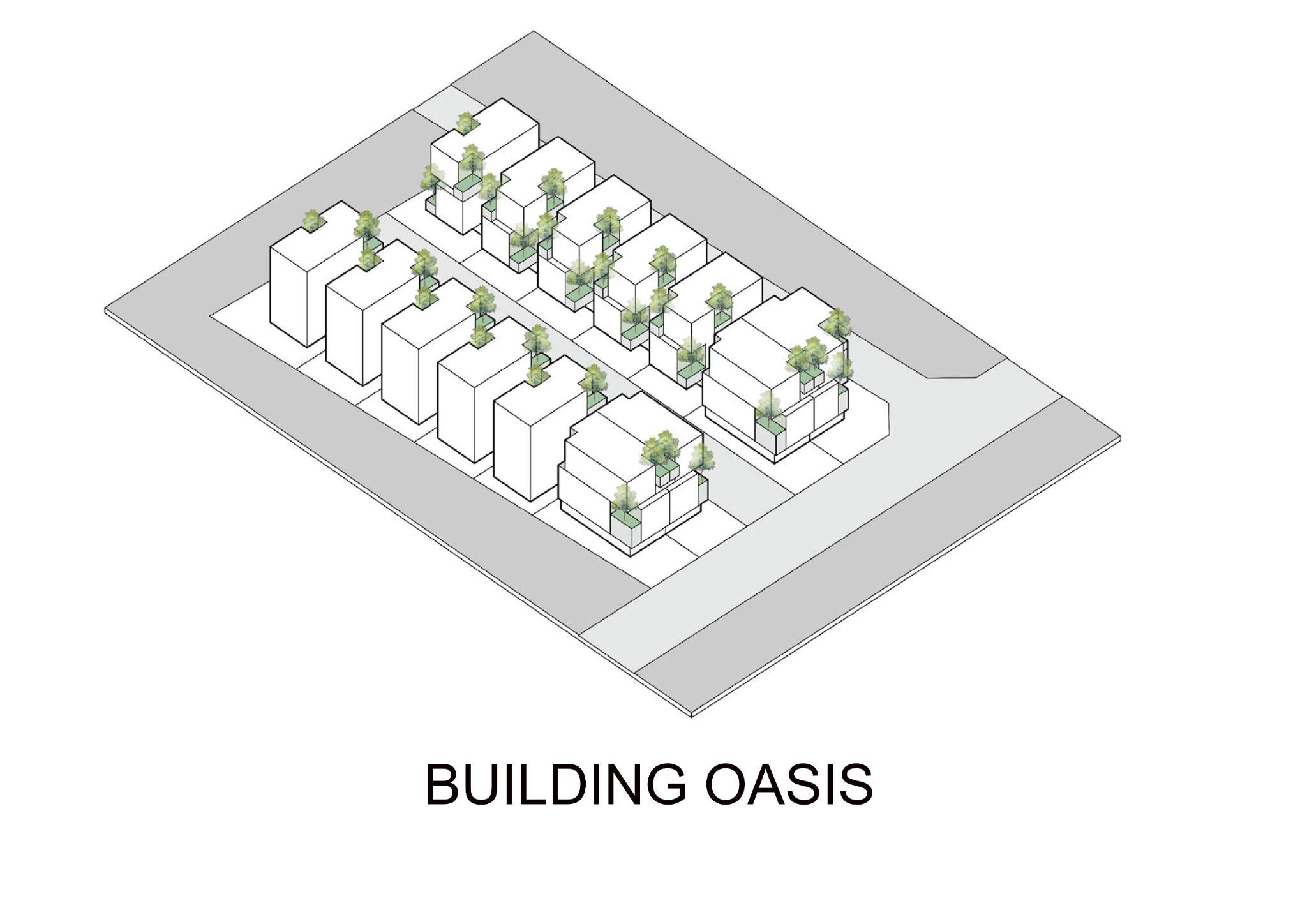 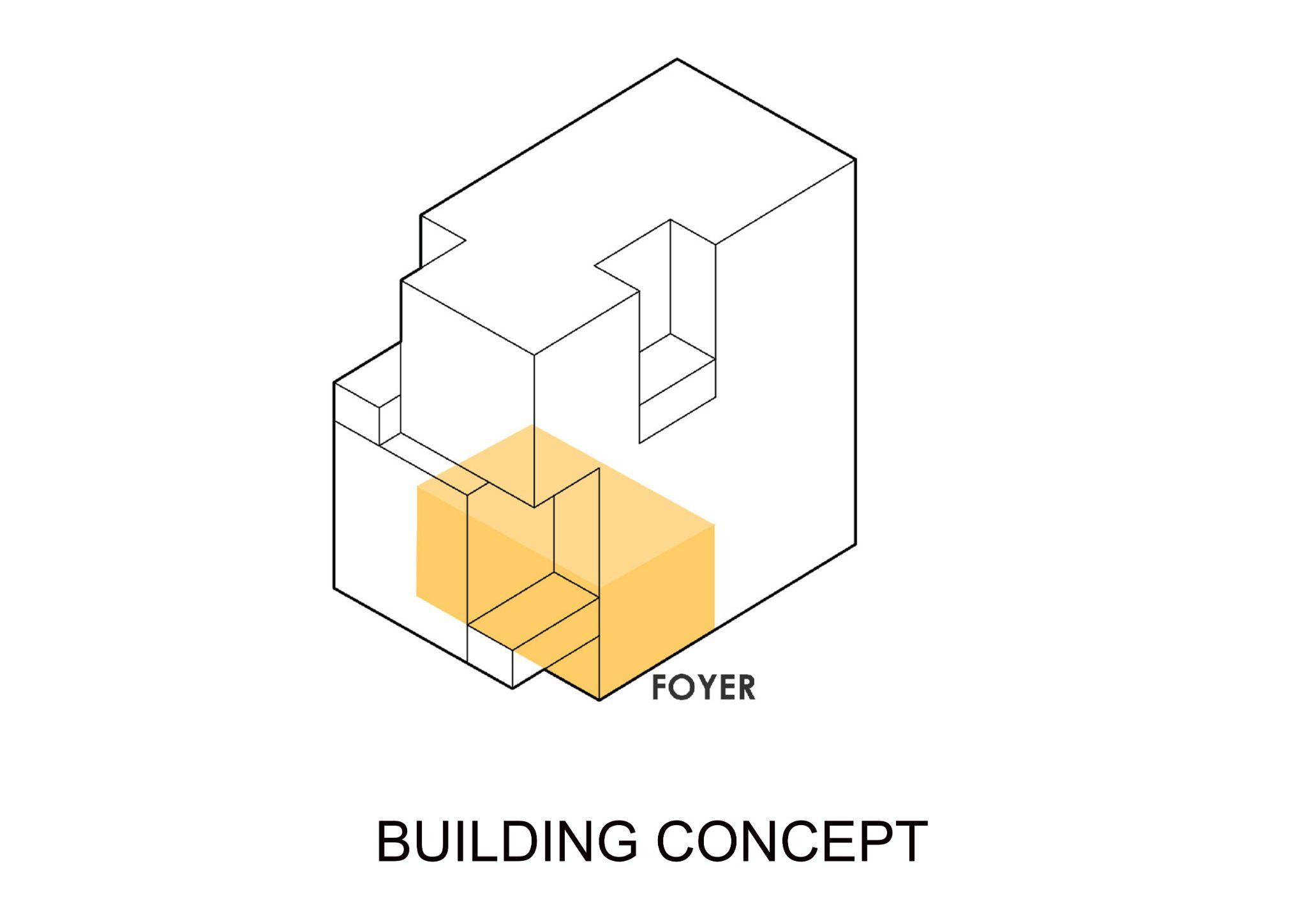 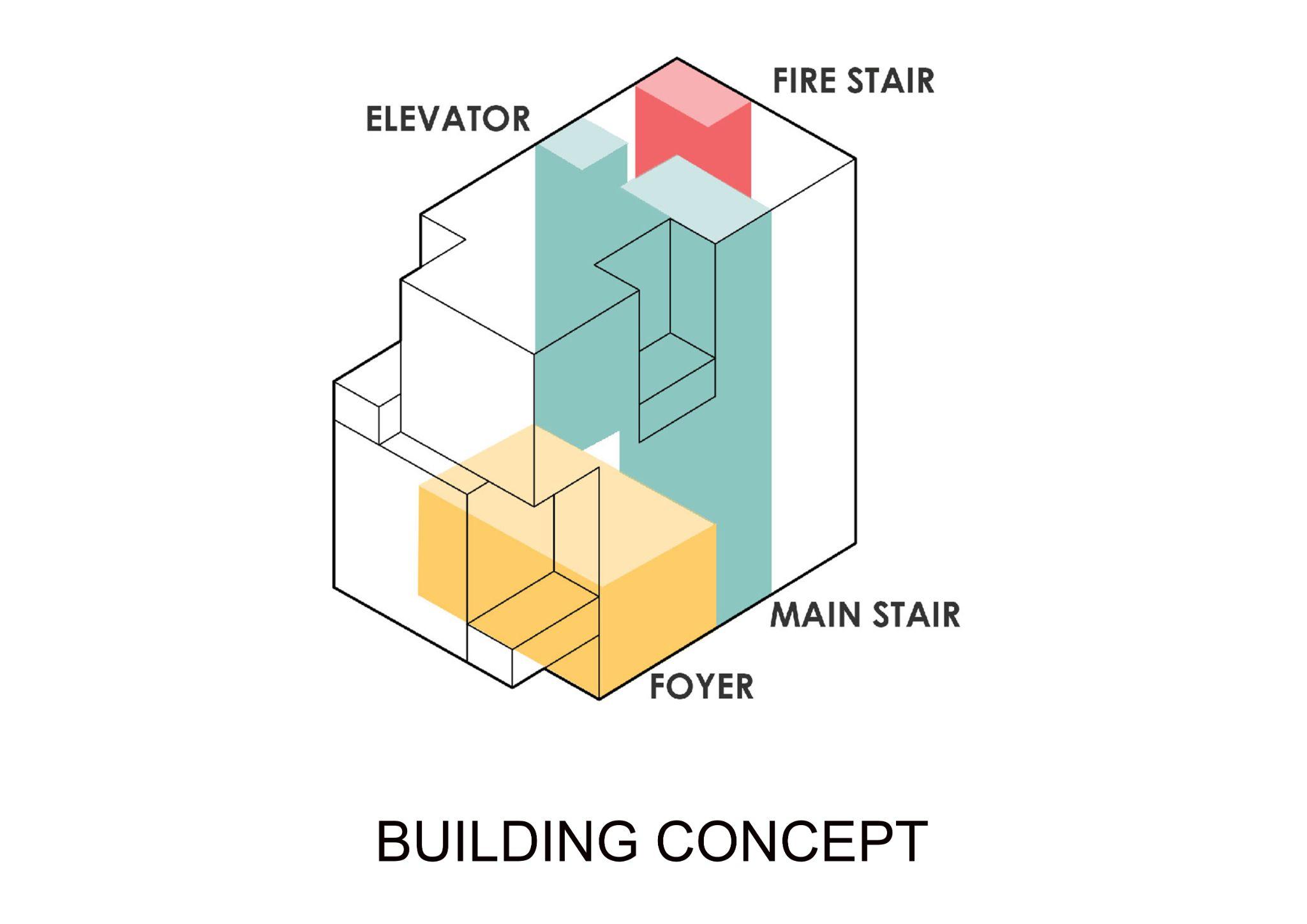 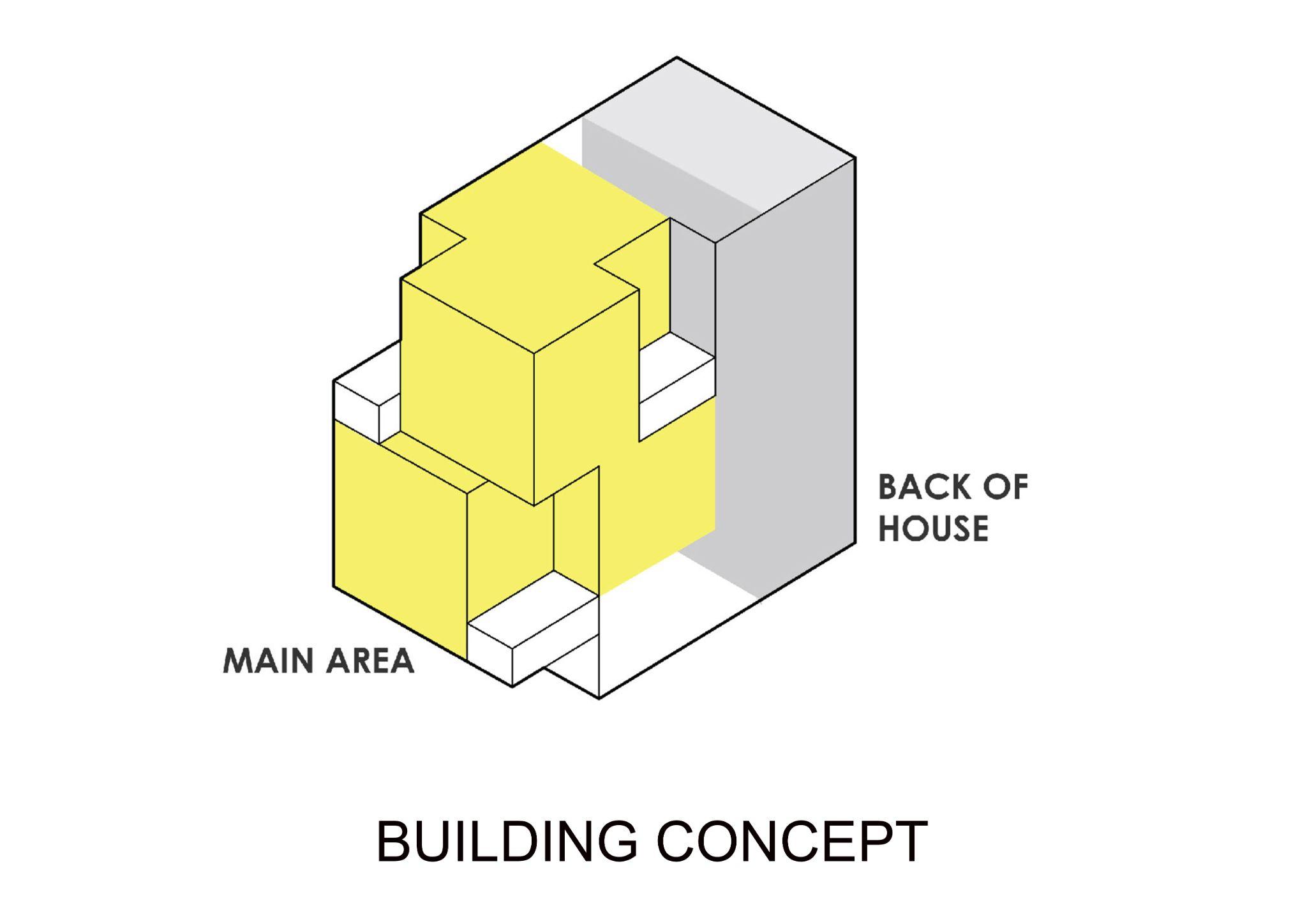 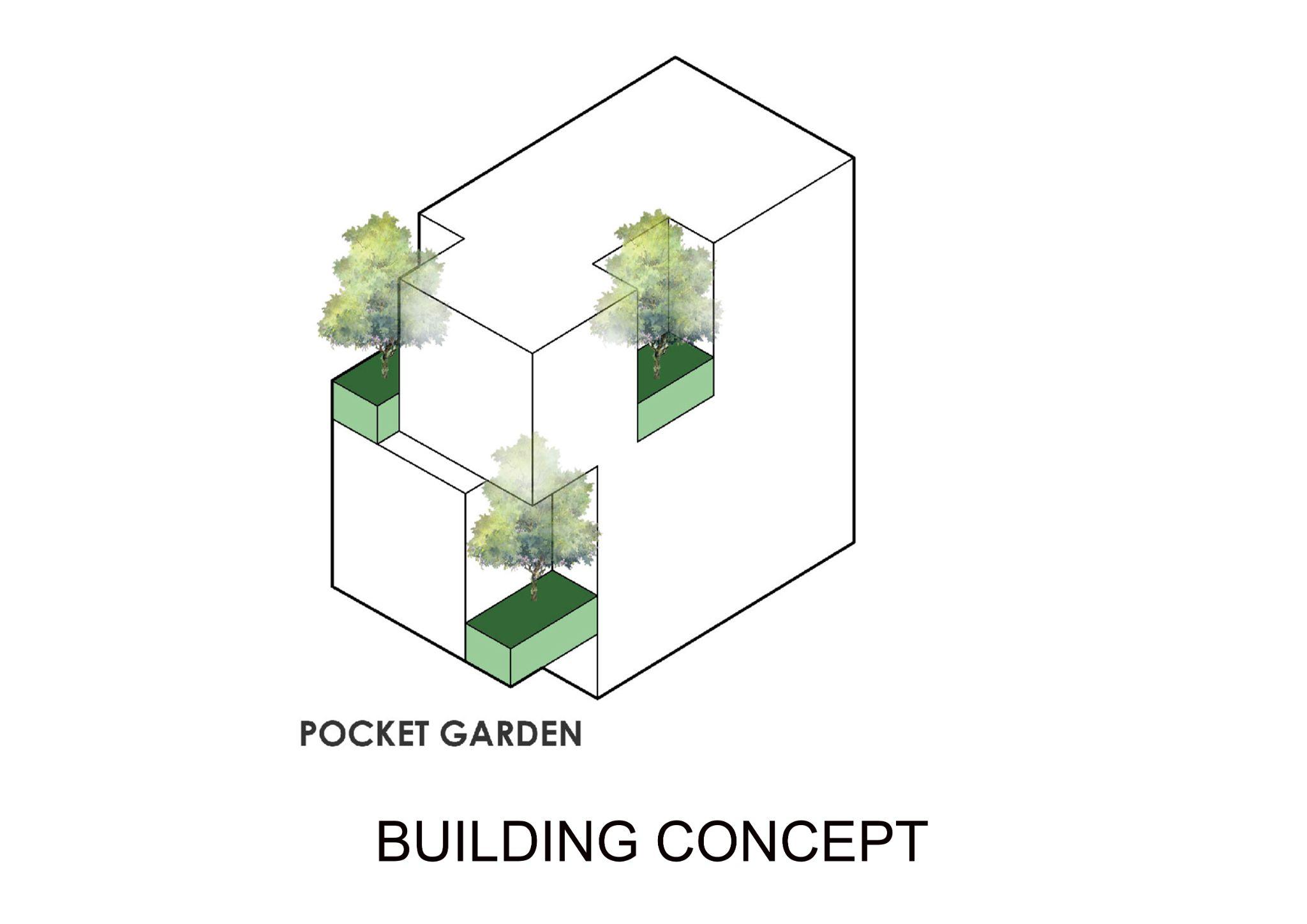 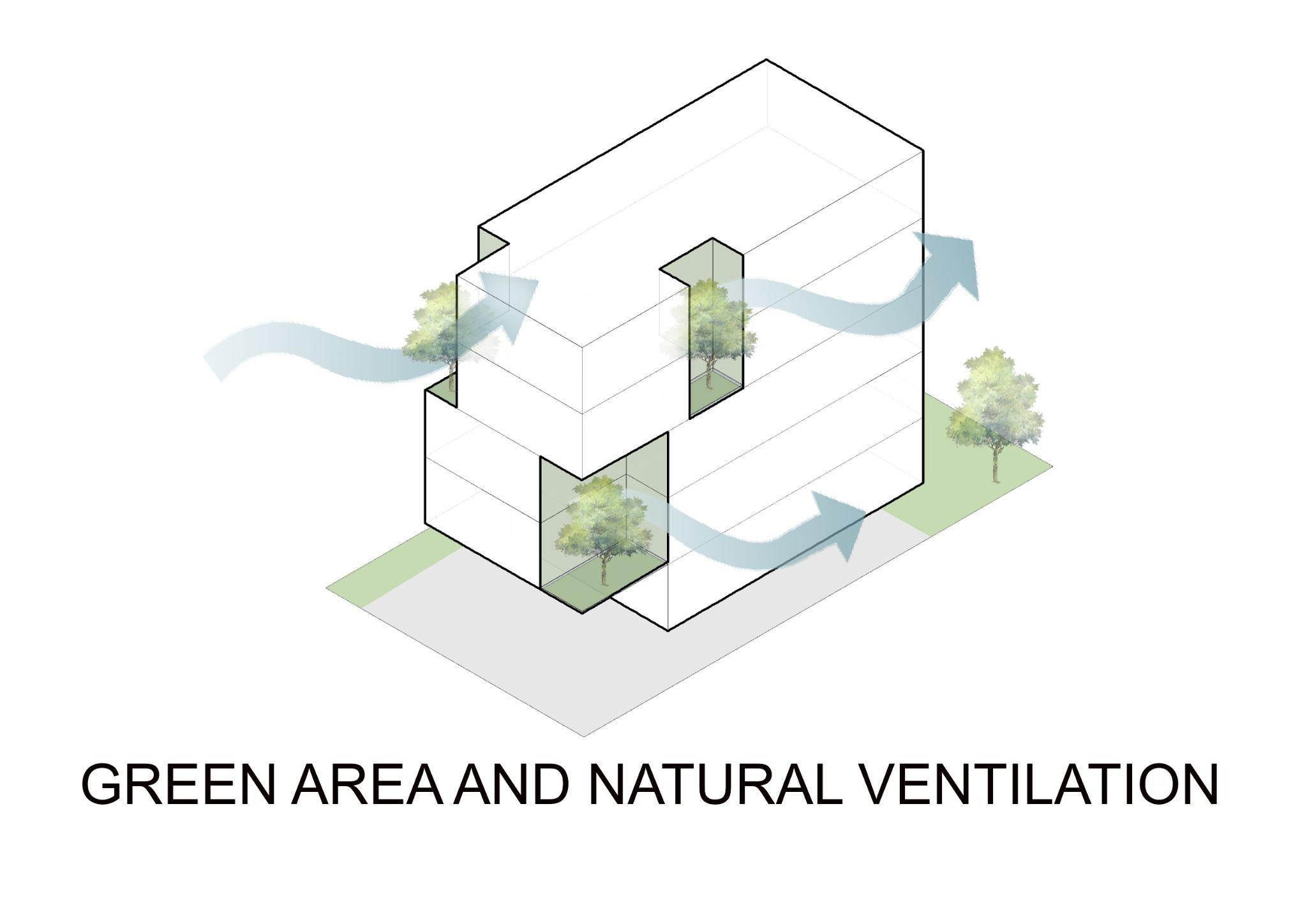 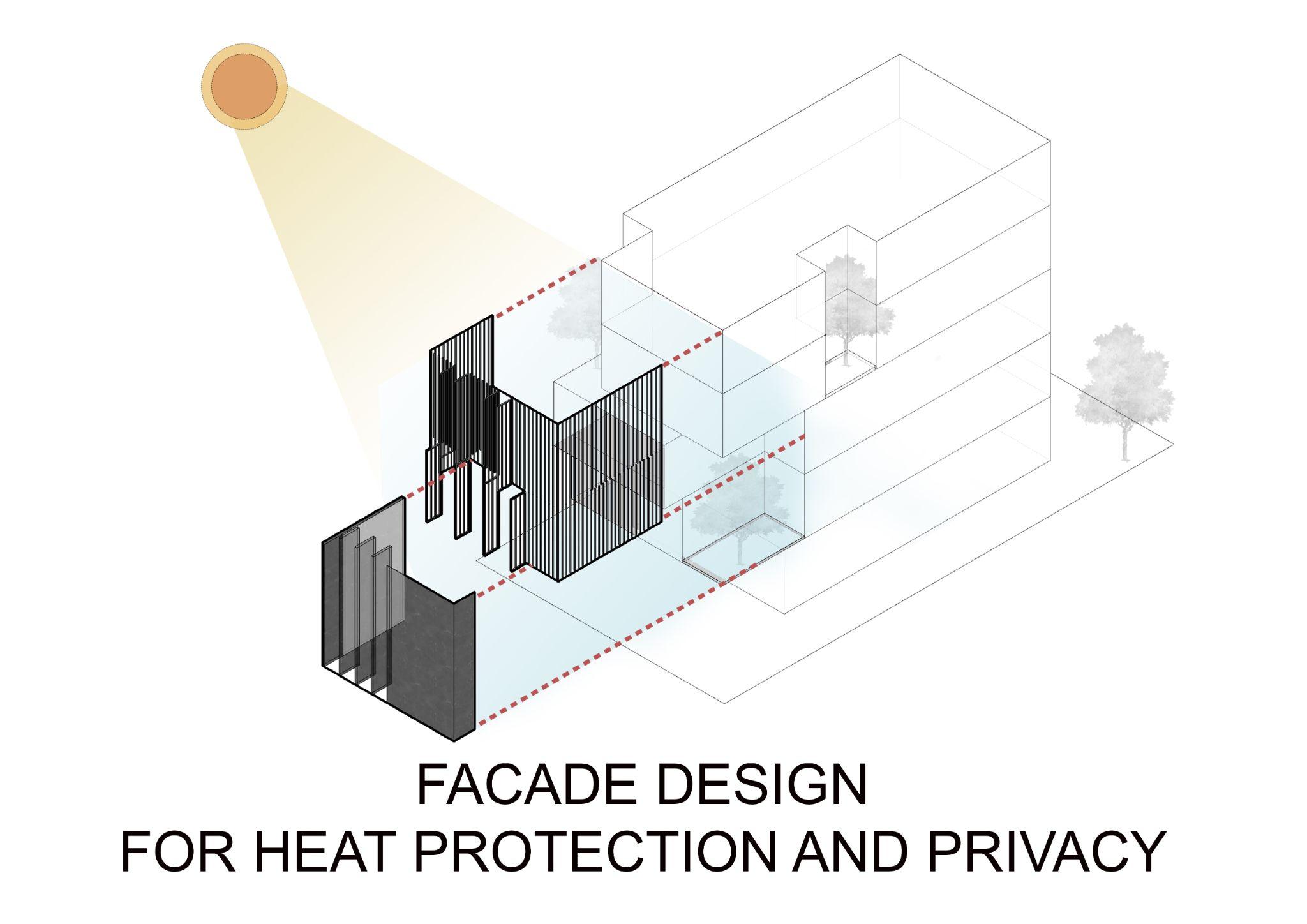 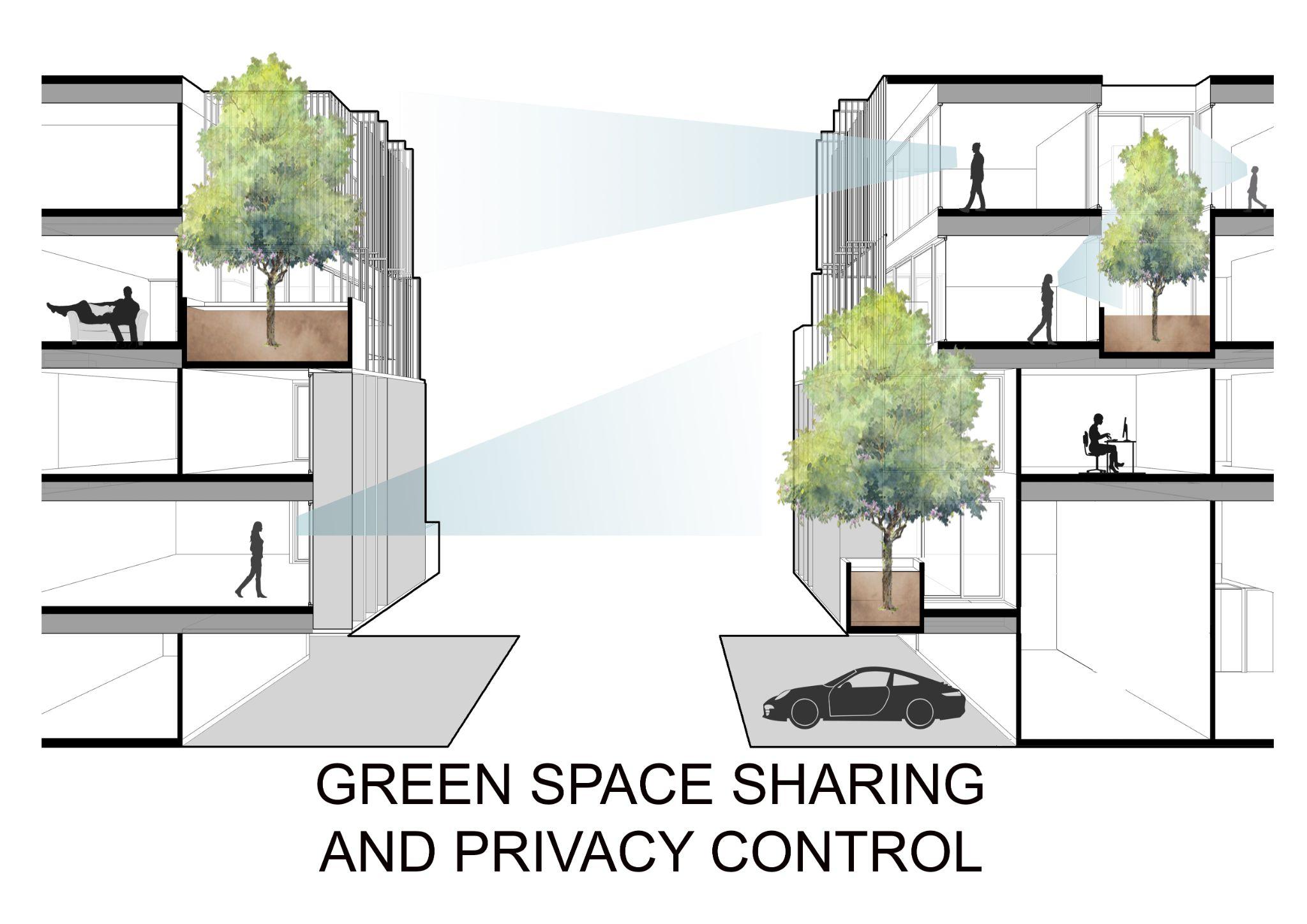 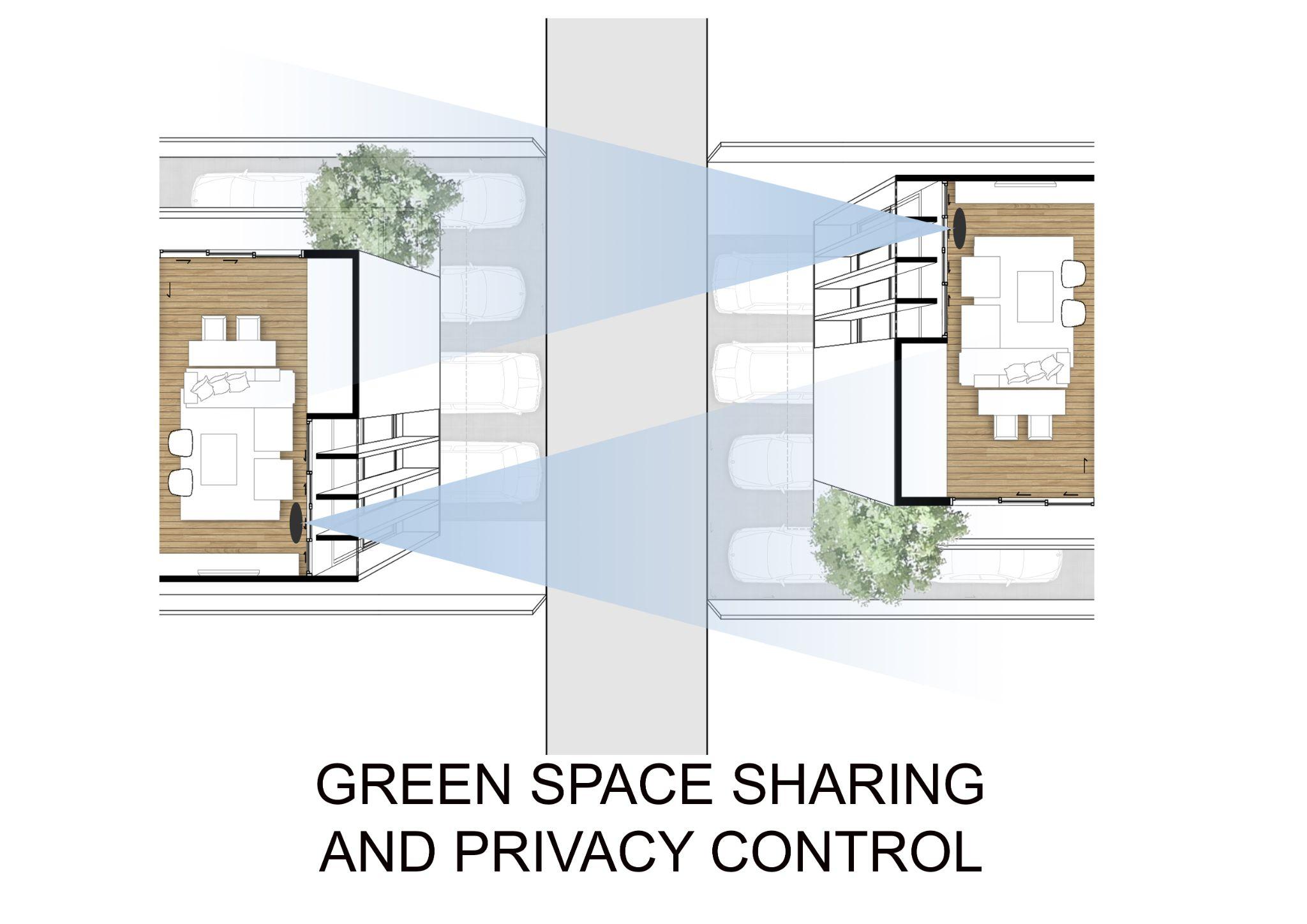 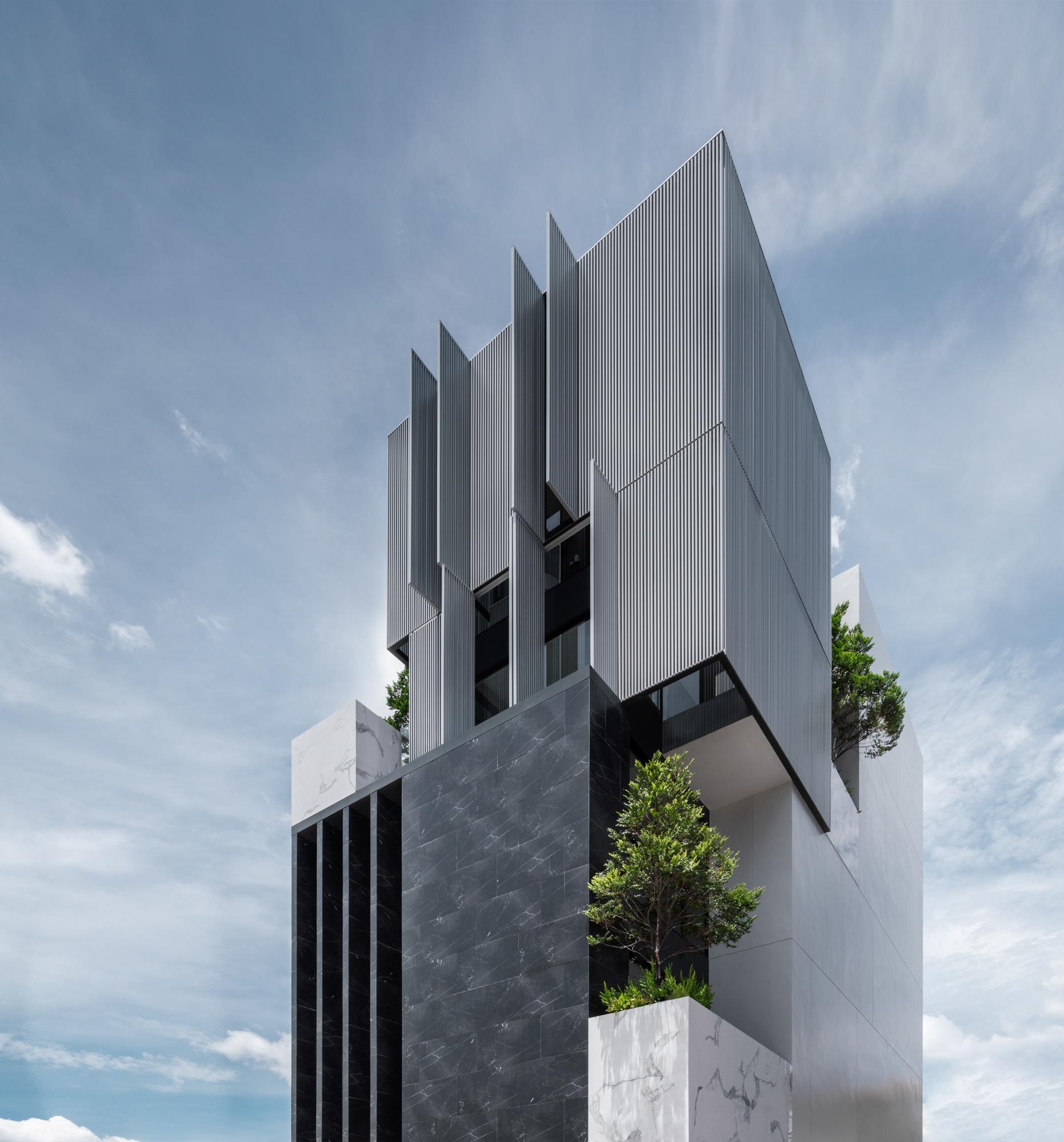 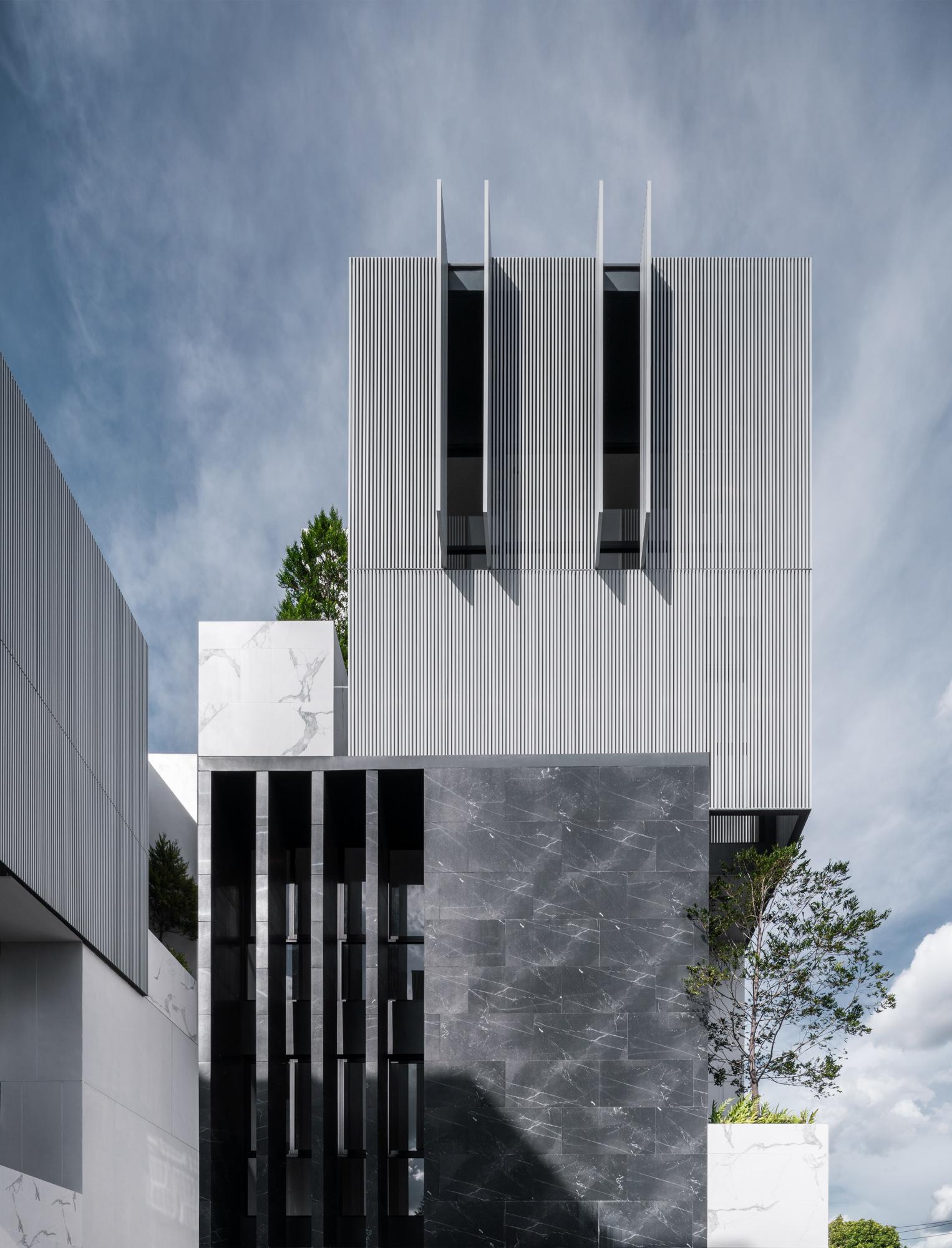 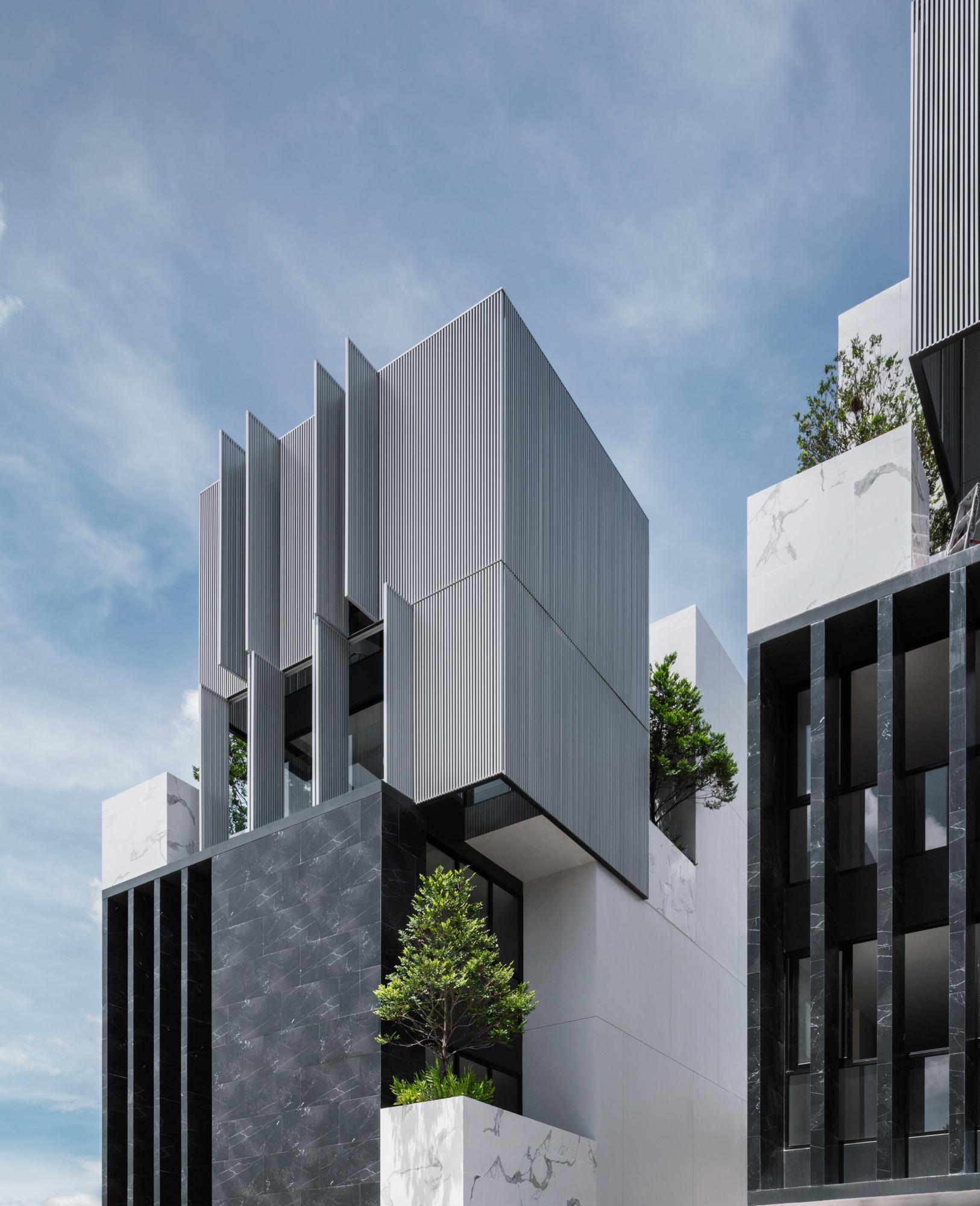 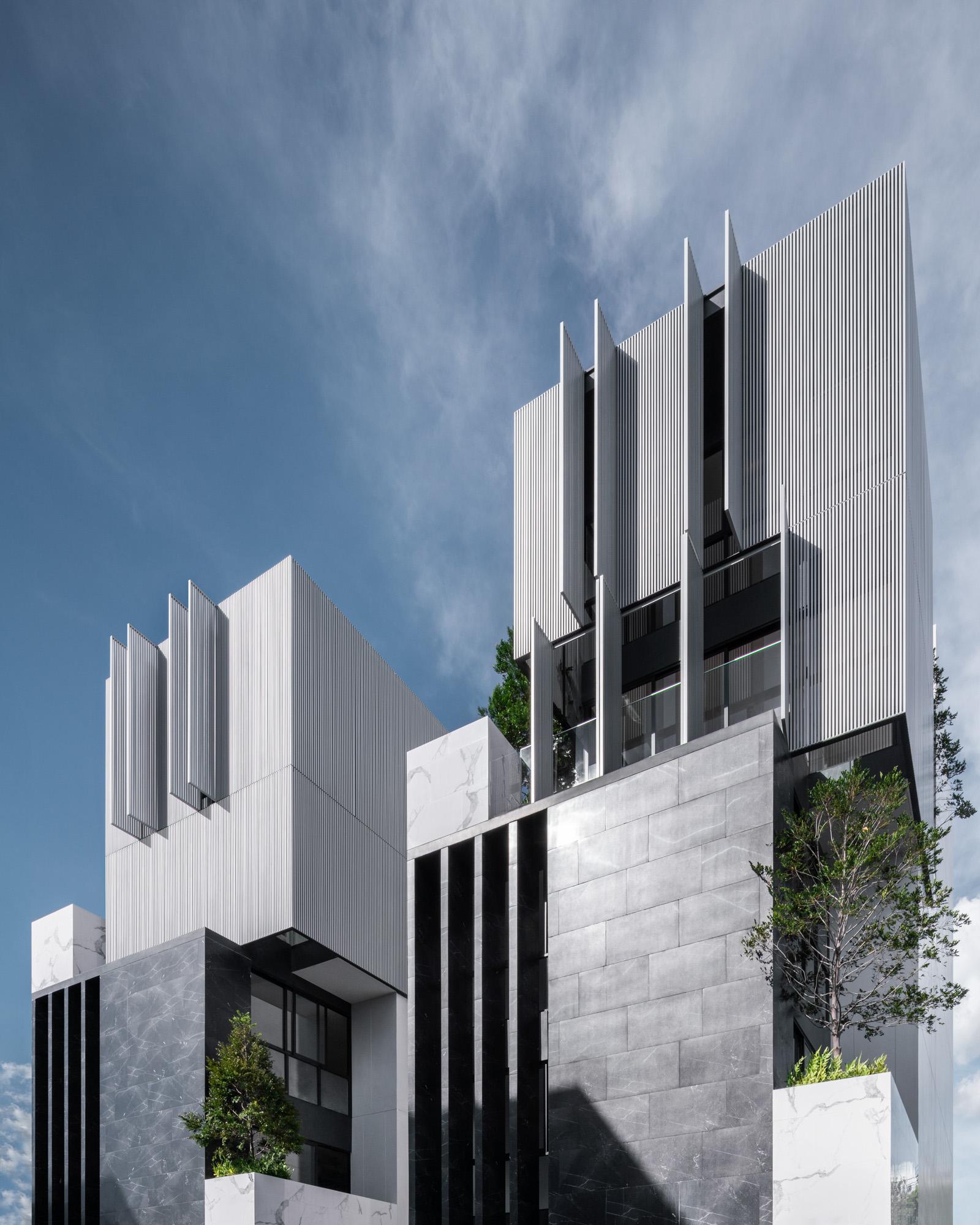 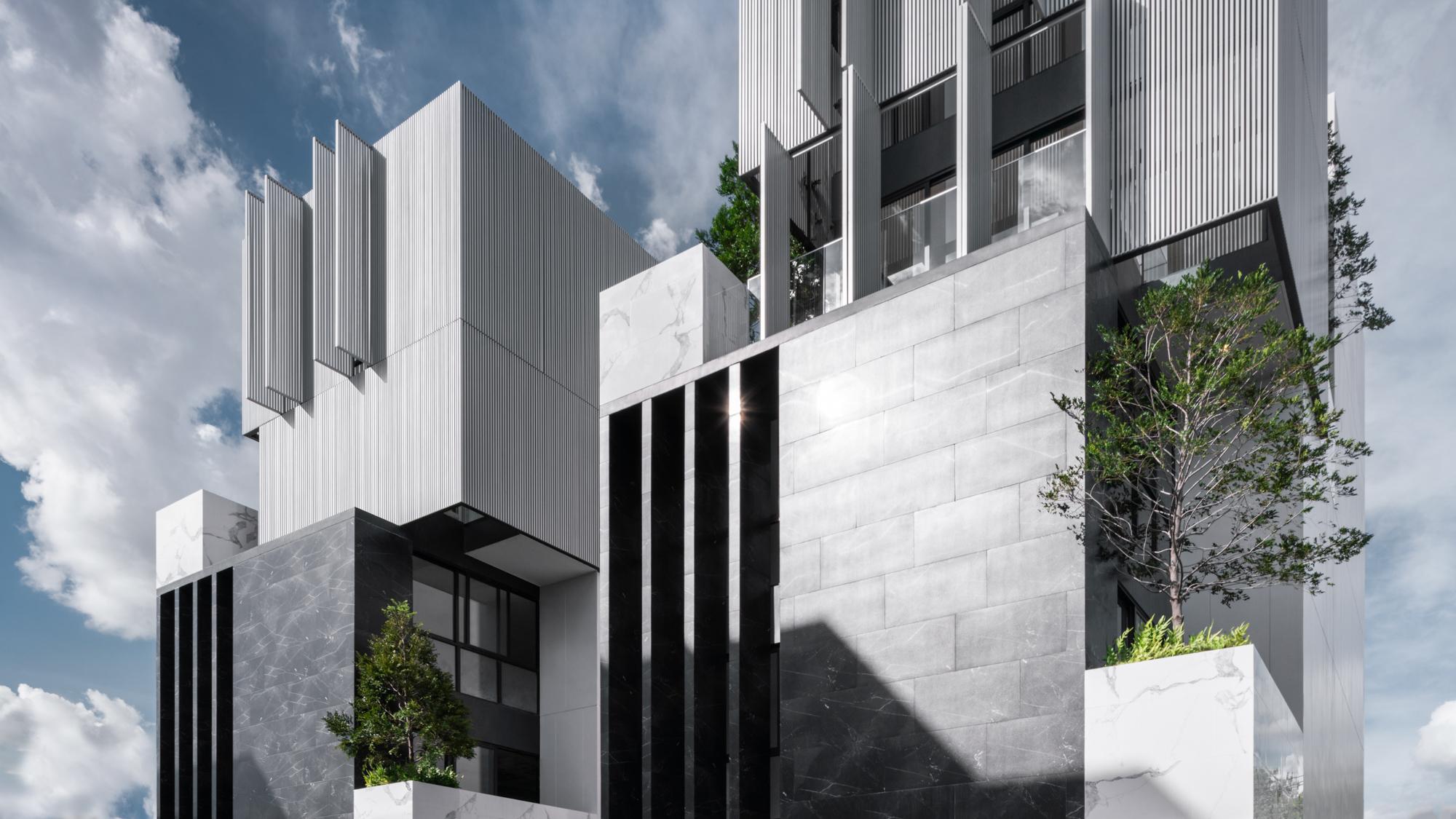 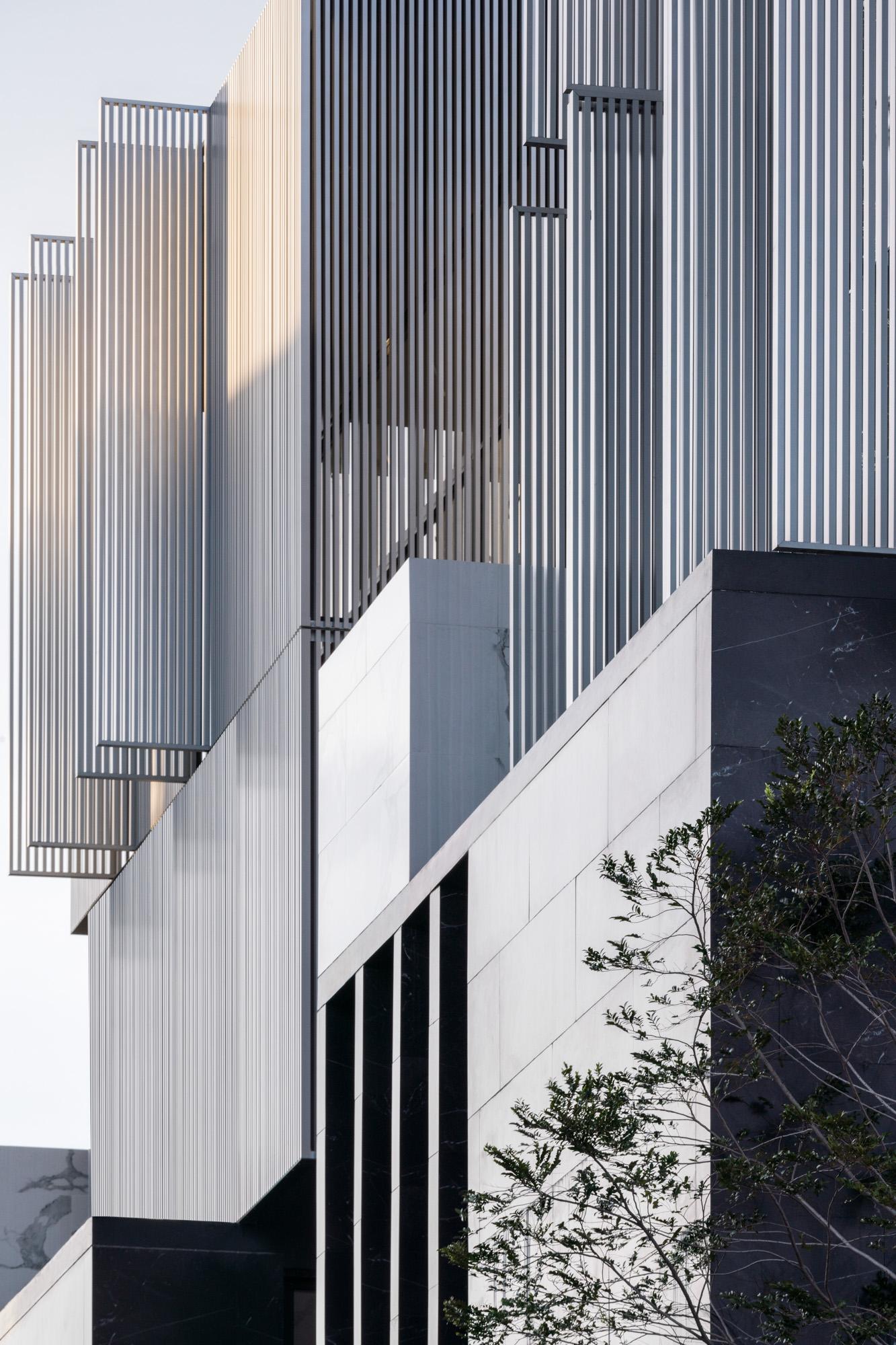 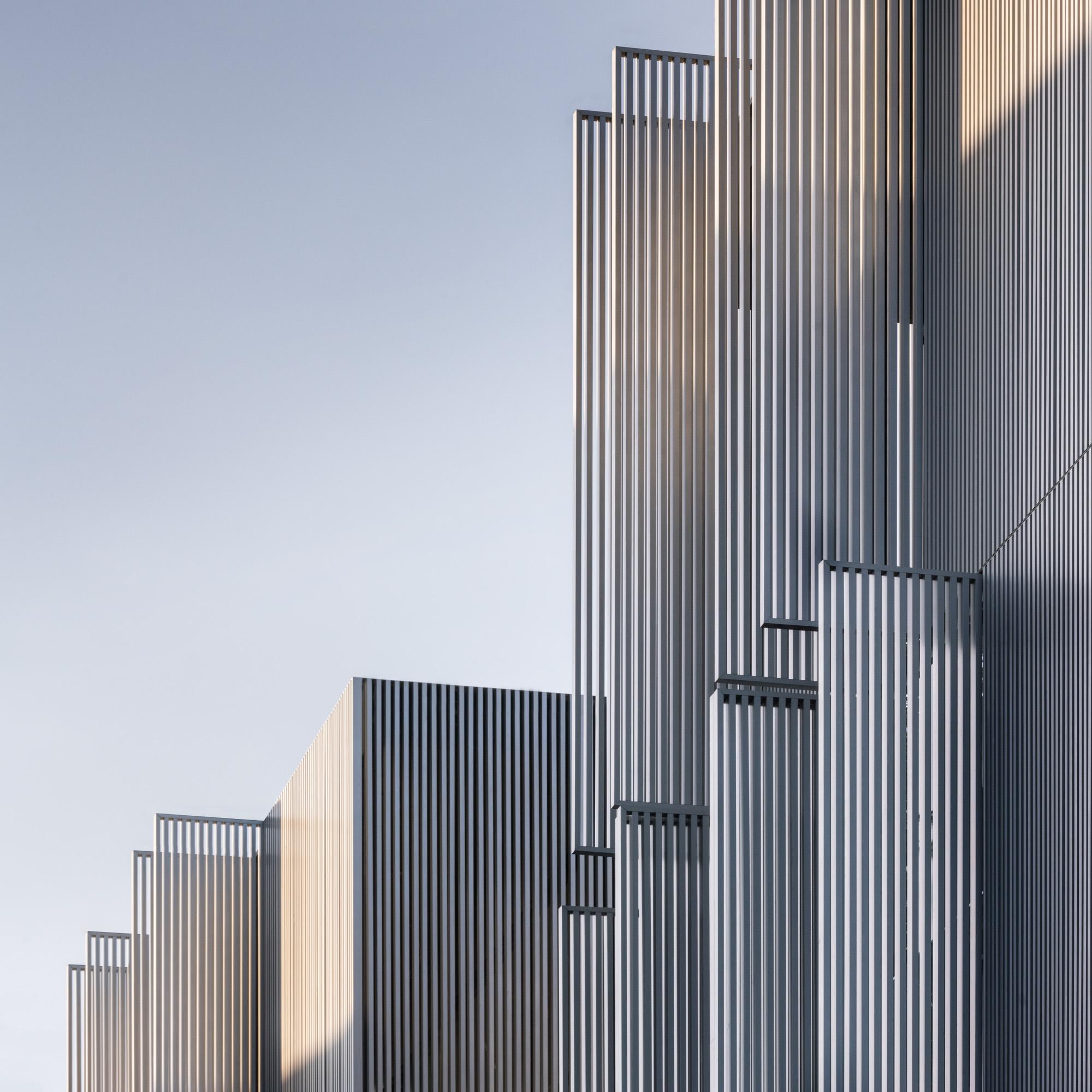 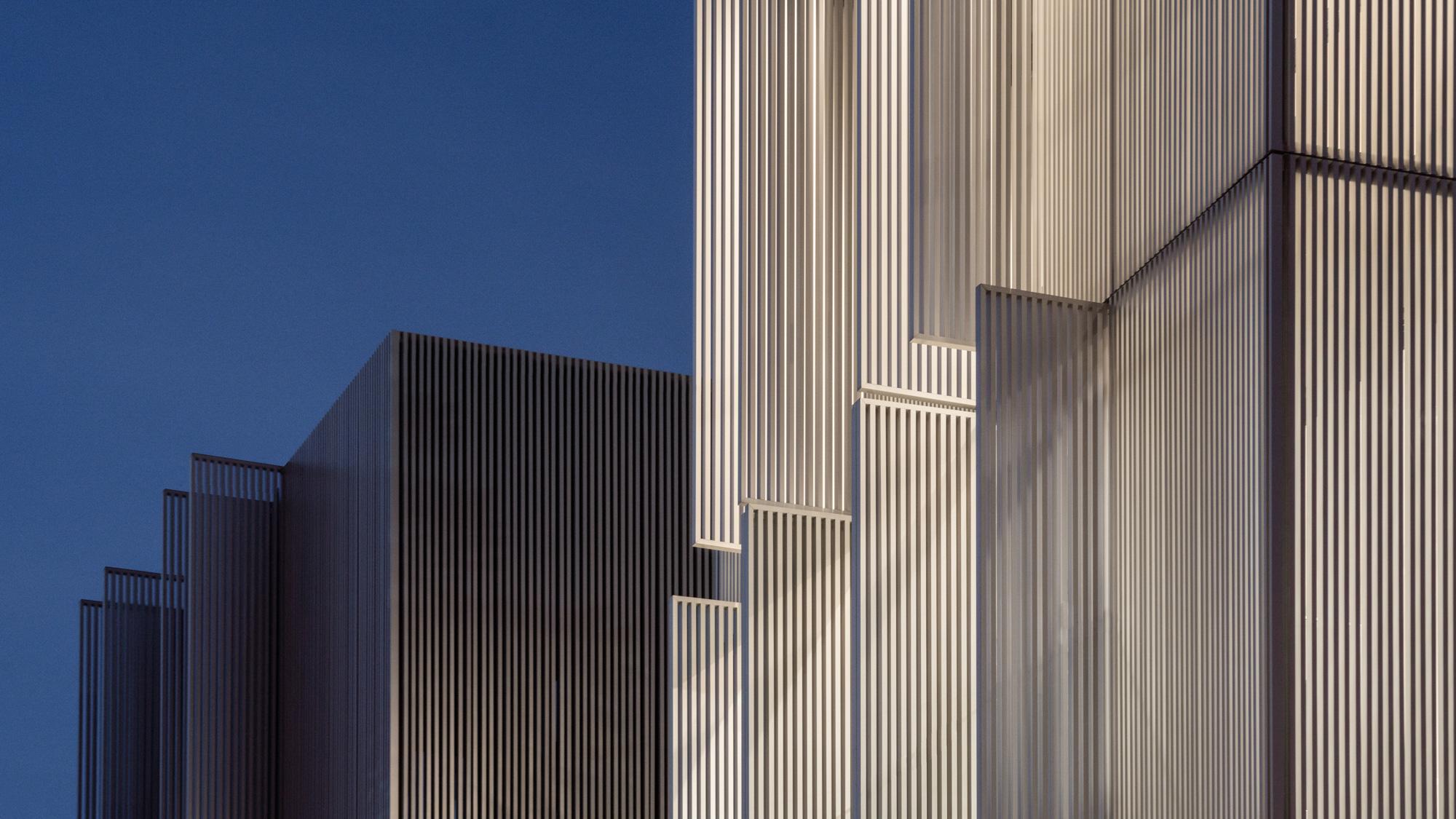 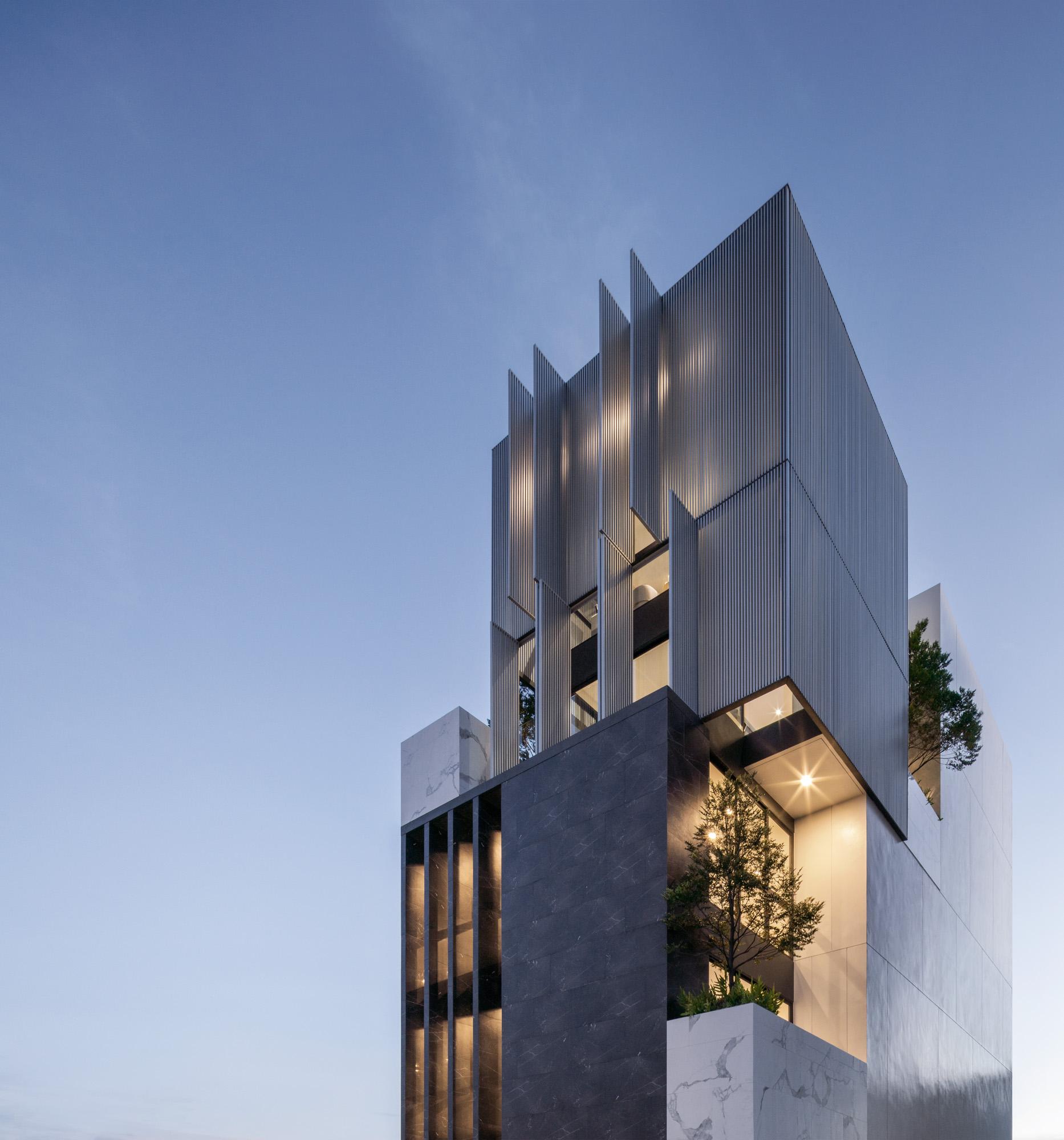 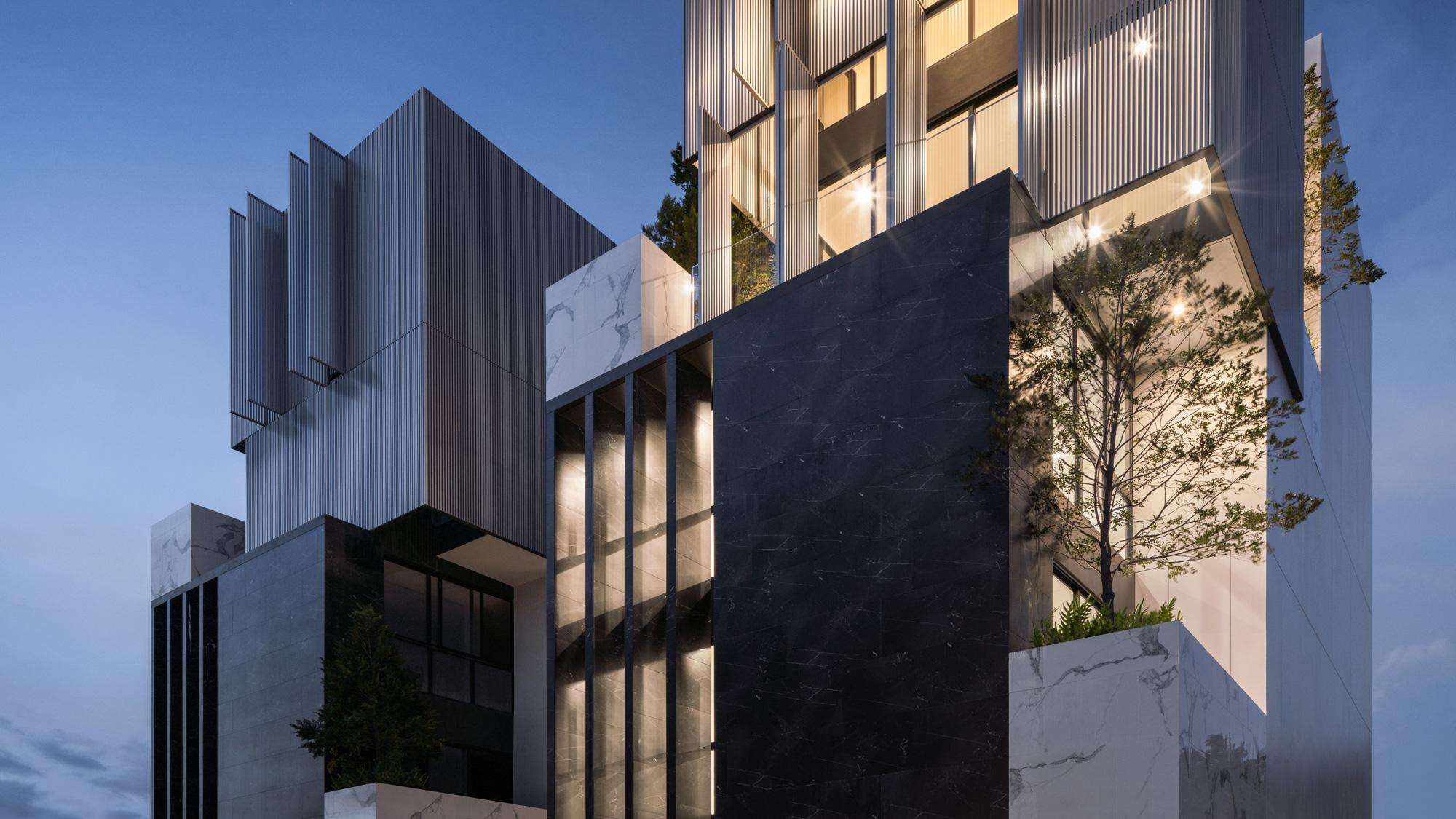 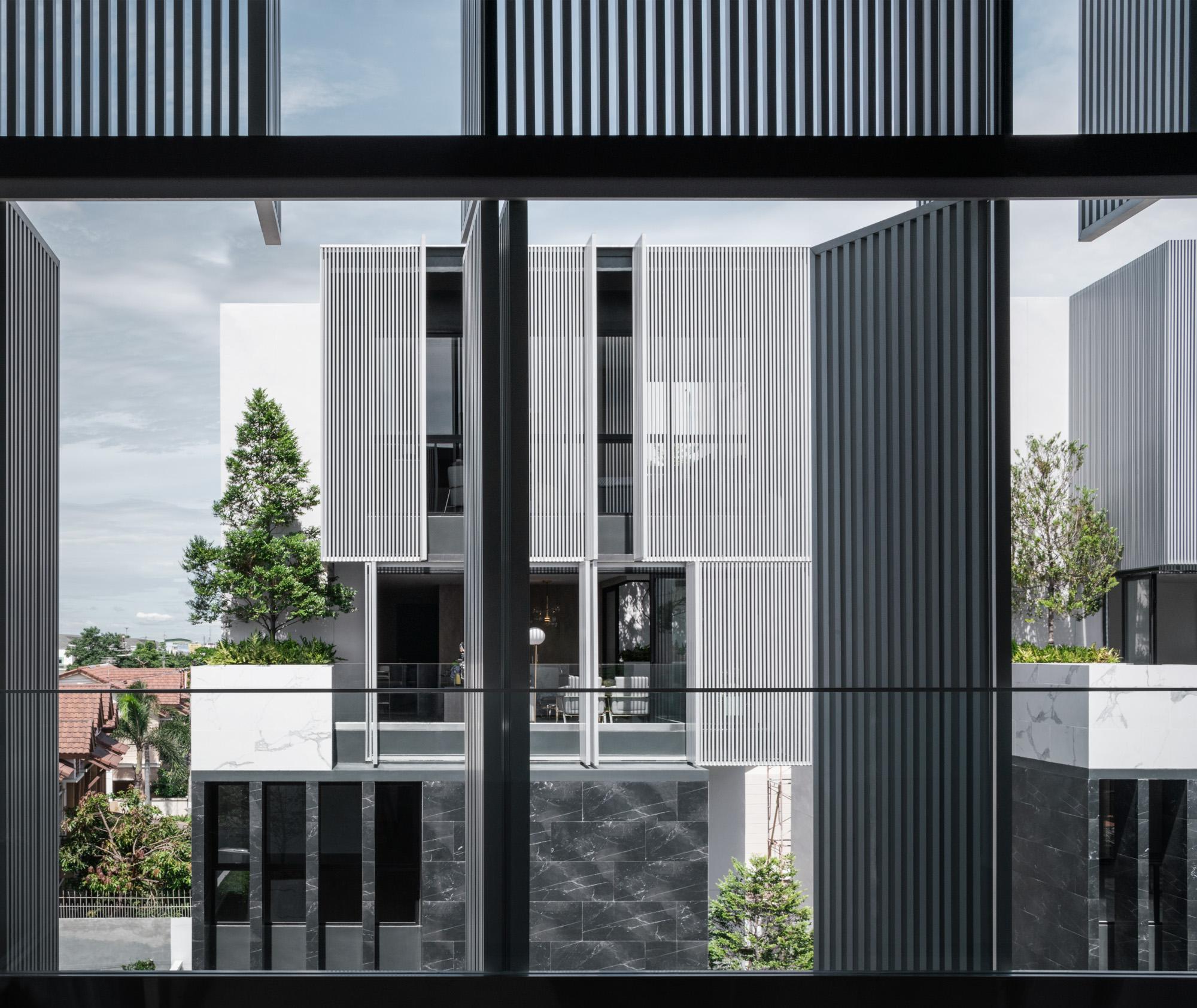 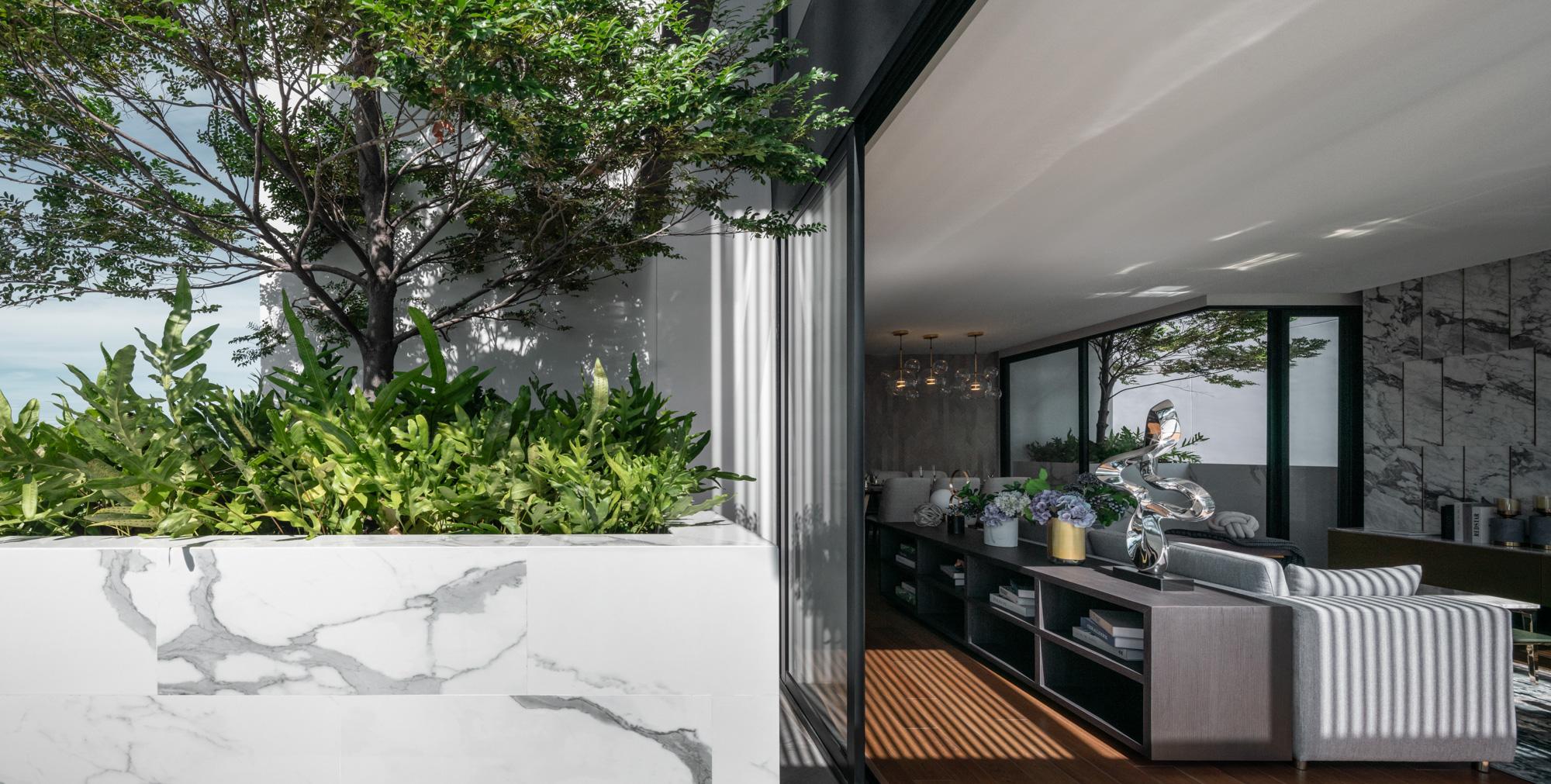 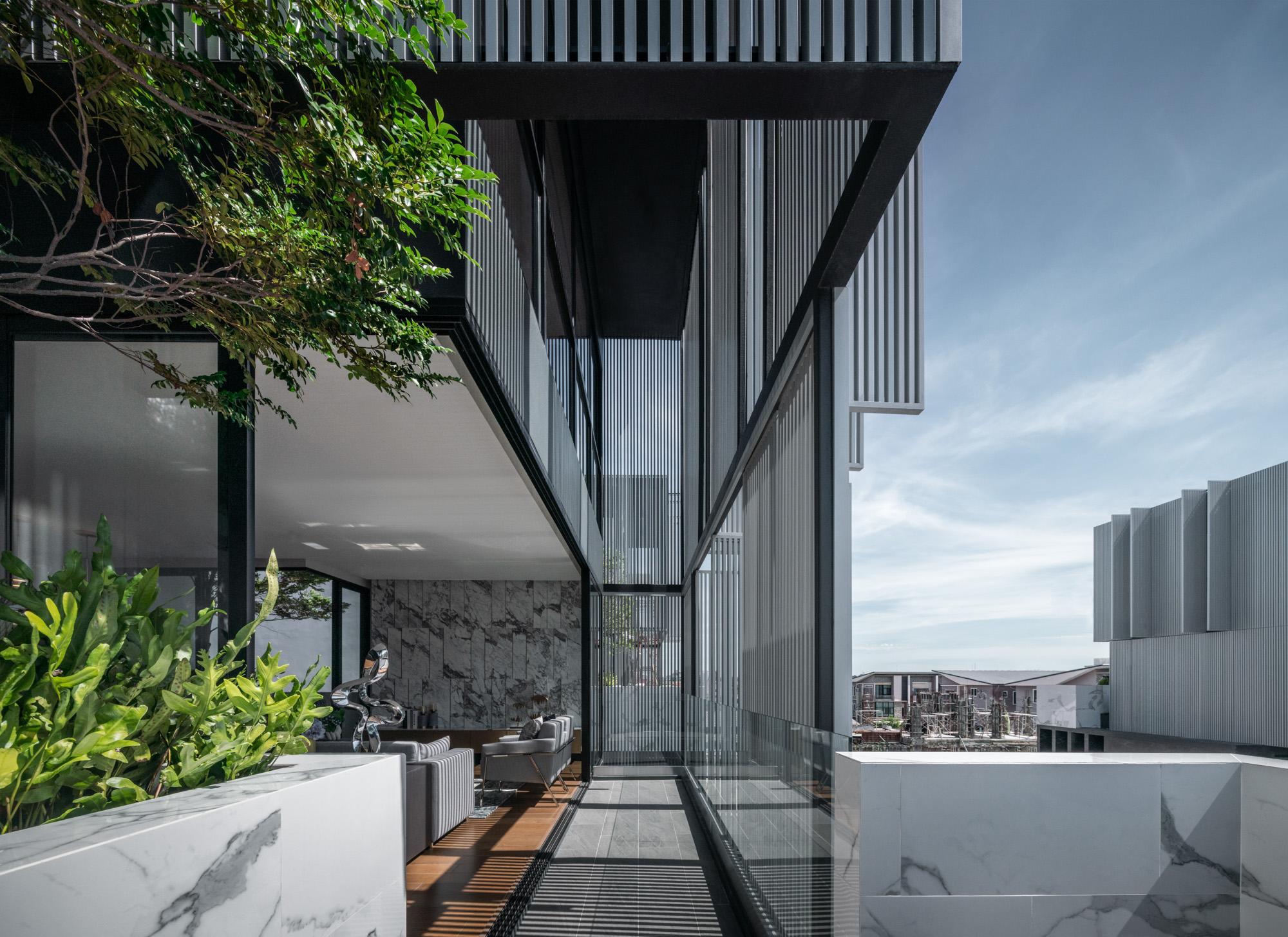 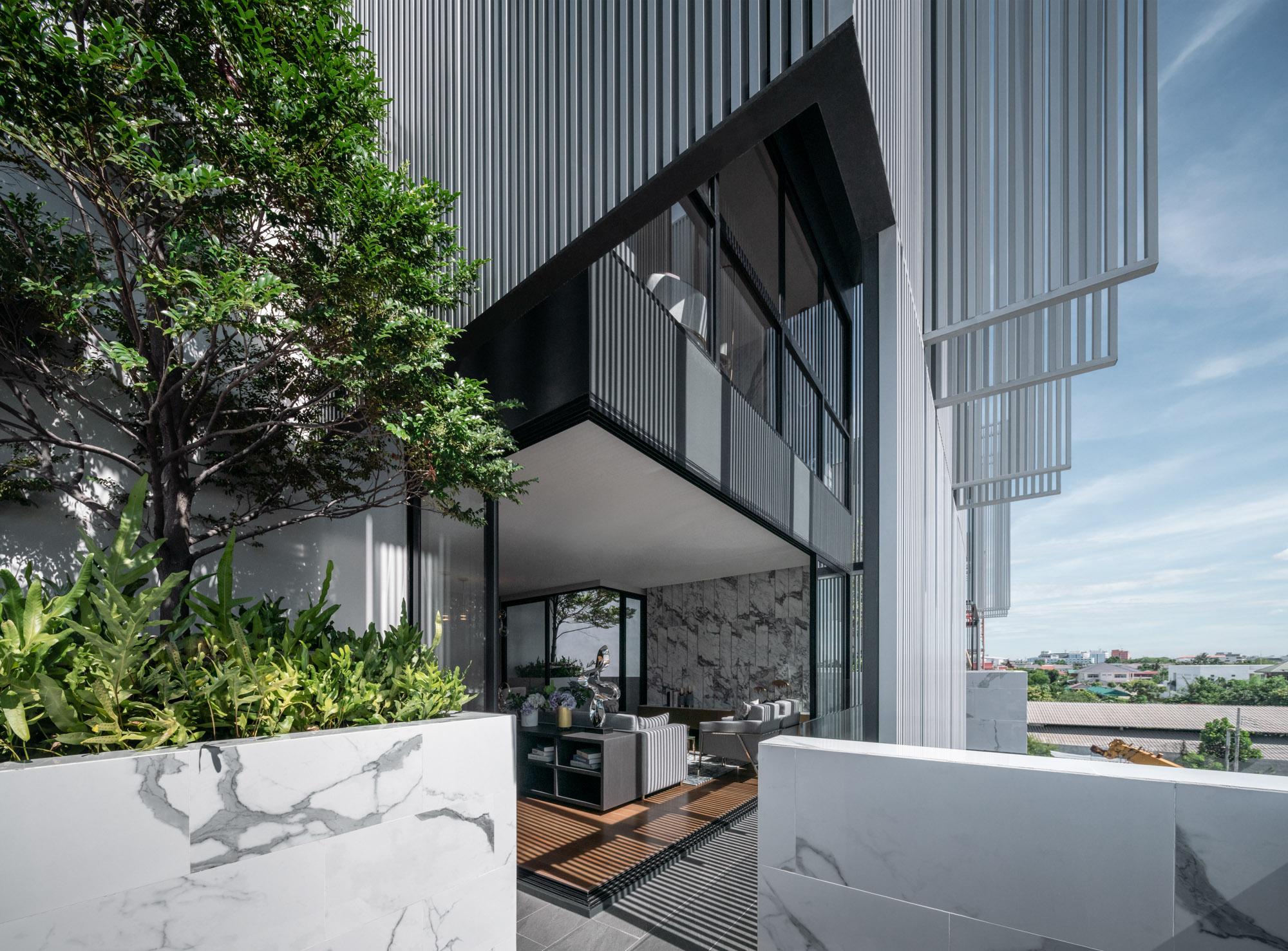 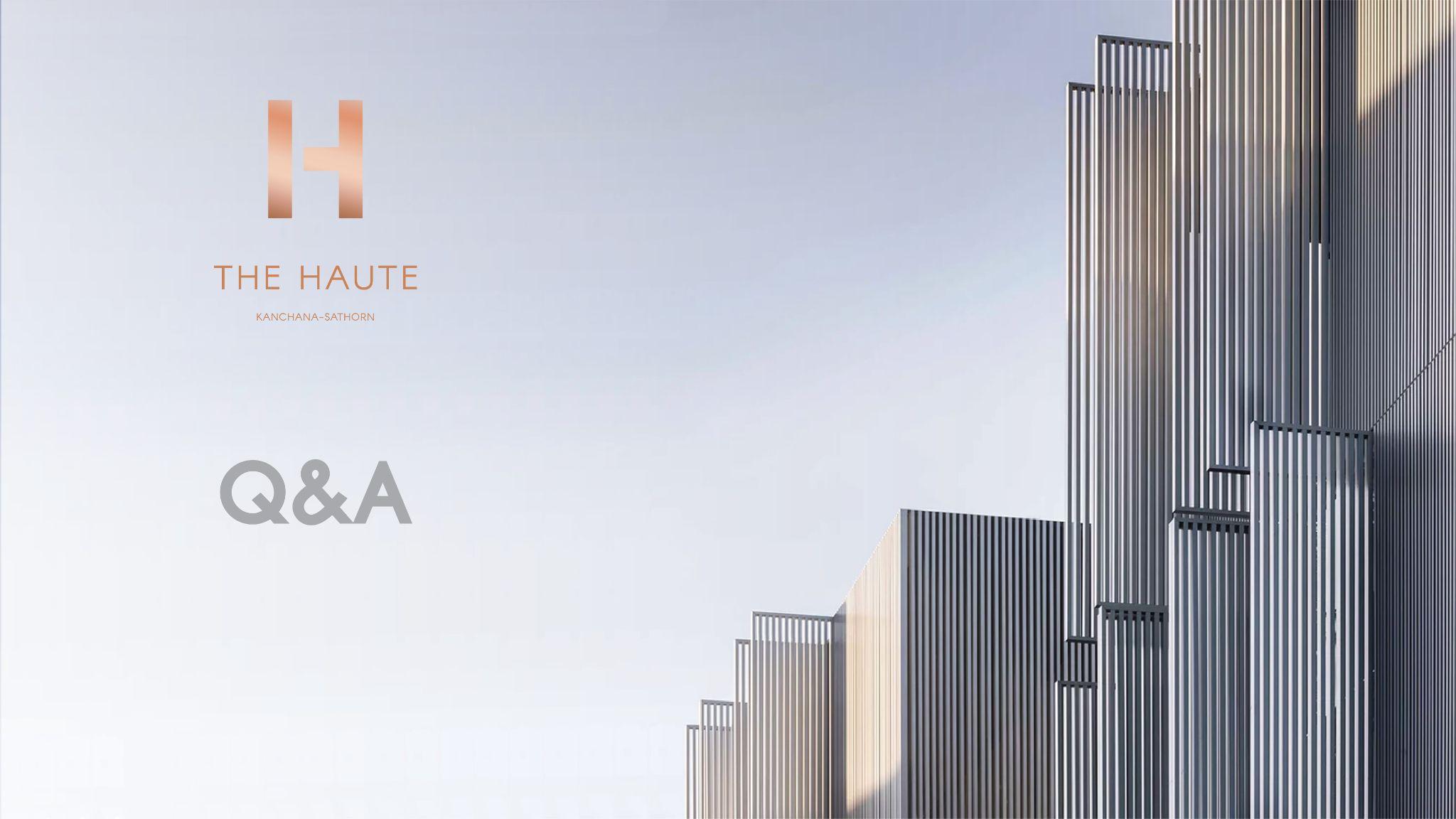 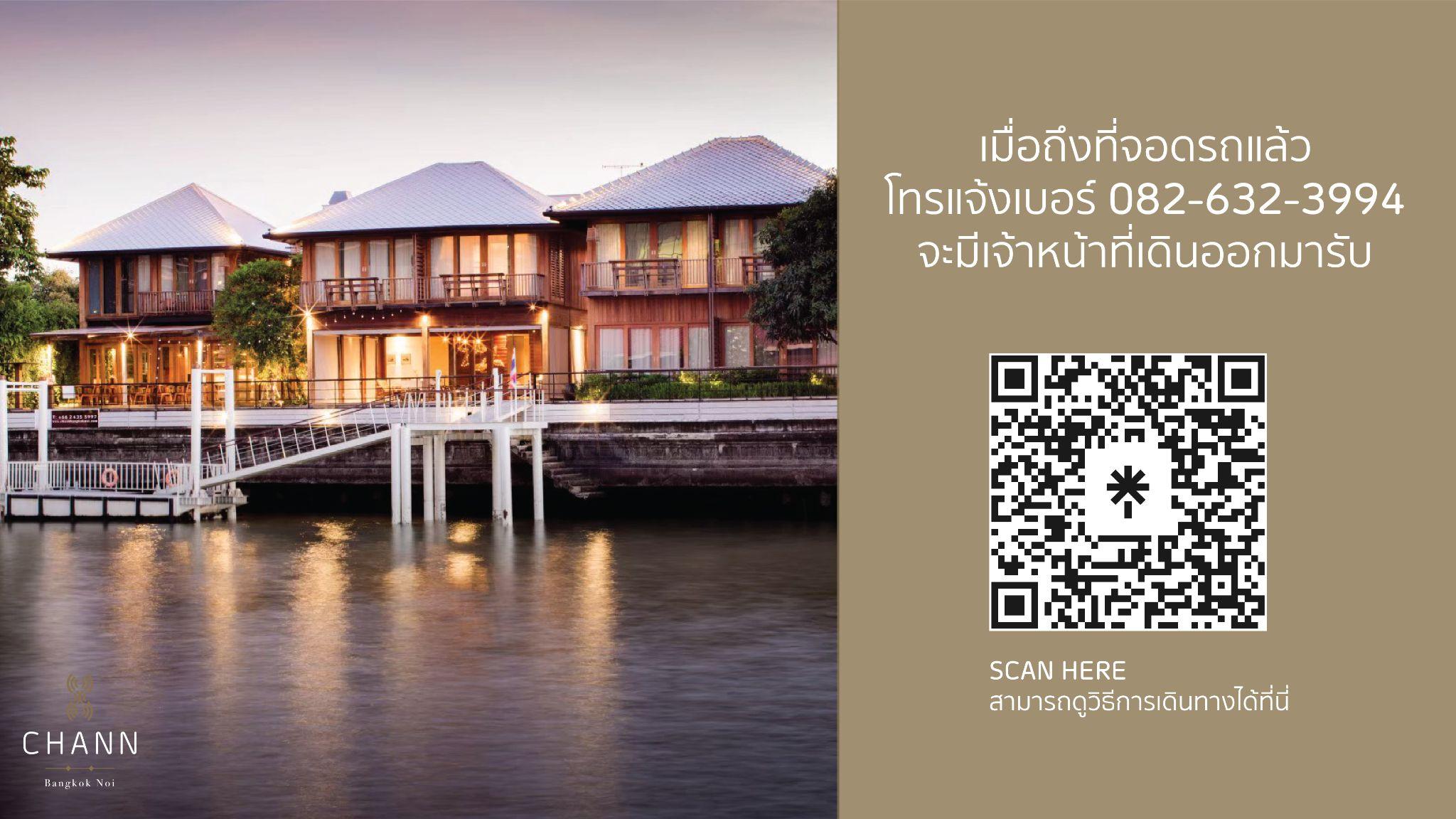